Министерство образования Республики Мордовия
Портфолио              
Колесниковой Татьяны Николаевны,
  воспитателя
МДОУ «Детский сад №91 компенсирующего вида» 
г. о. Саранск
ФИО: Колесникова Татьяна Николаевна
Дата рождения: 14.12.1989 г.
Профессиональное образование: ГОУ СПО «Ичалковский педагогический колледж имени С.М.Кирова» . 
Квалификация по диплому: Учитель начальных классов с дополнительной подготовкой в области психологии. Специальность «Преподавание в начальных классах»,  
Диплом 13 ПА  0000883 27 июня 2009 г.
Профессиональная переподготовка
2015 г. - ФГБОУ ВПО «МГПИ имени М.Е.Евсевьева» по программе «Технологии дошкольного образования».
Стаж педагогической работы (по специальности): 7
Общий трудовой стаж: 7
Наличие квалификационной категории: -
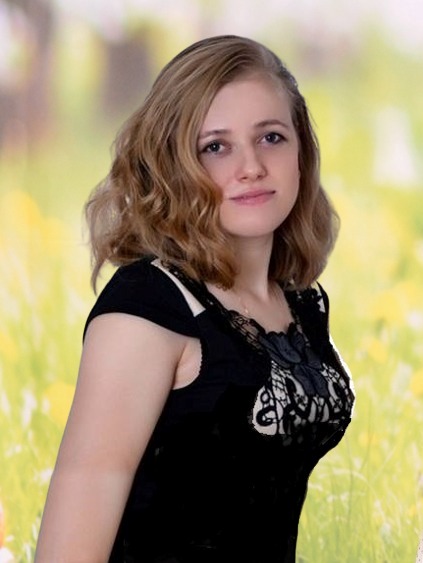 Представление педагогического опыта
Колесниковой Татьяны Николаевныразмещено на сайте  МДОУ «Детский сад №91 компенсирующего вида»



https://ds91sar.schoolrm.ru/sveden/employees/11232/563143/
Участие в инновационной (экспериментальной) деятельности
«Психолого-педагогическое сопровождение социальной адаптации  дошкольников с умственной отсталостью в условиях интегрированного обучения» 
(приказ №01-02/125 от 27.05.2019 г.Управления образования Администрации городского округа Саранск). 
Срок реализации 5 лет.
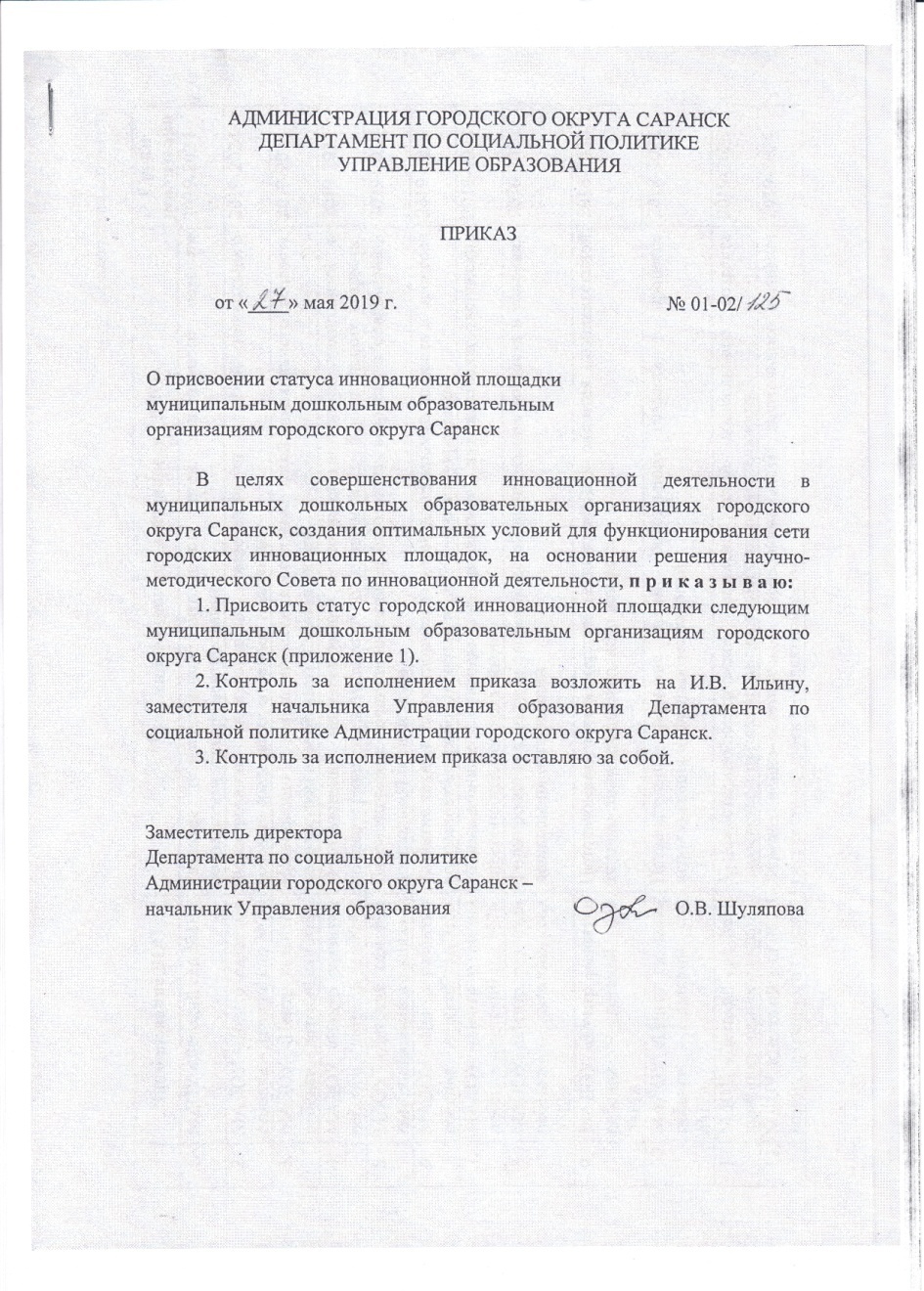 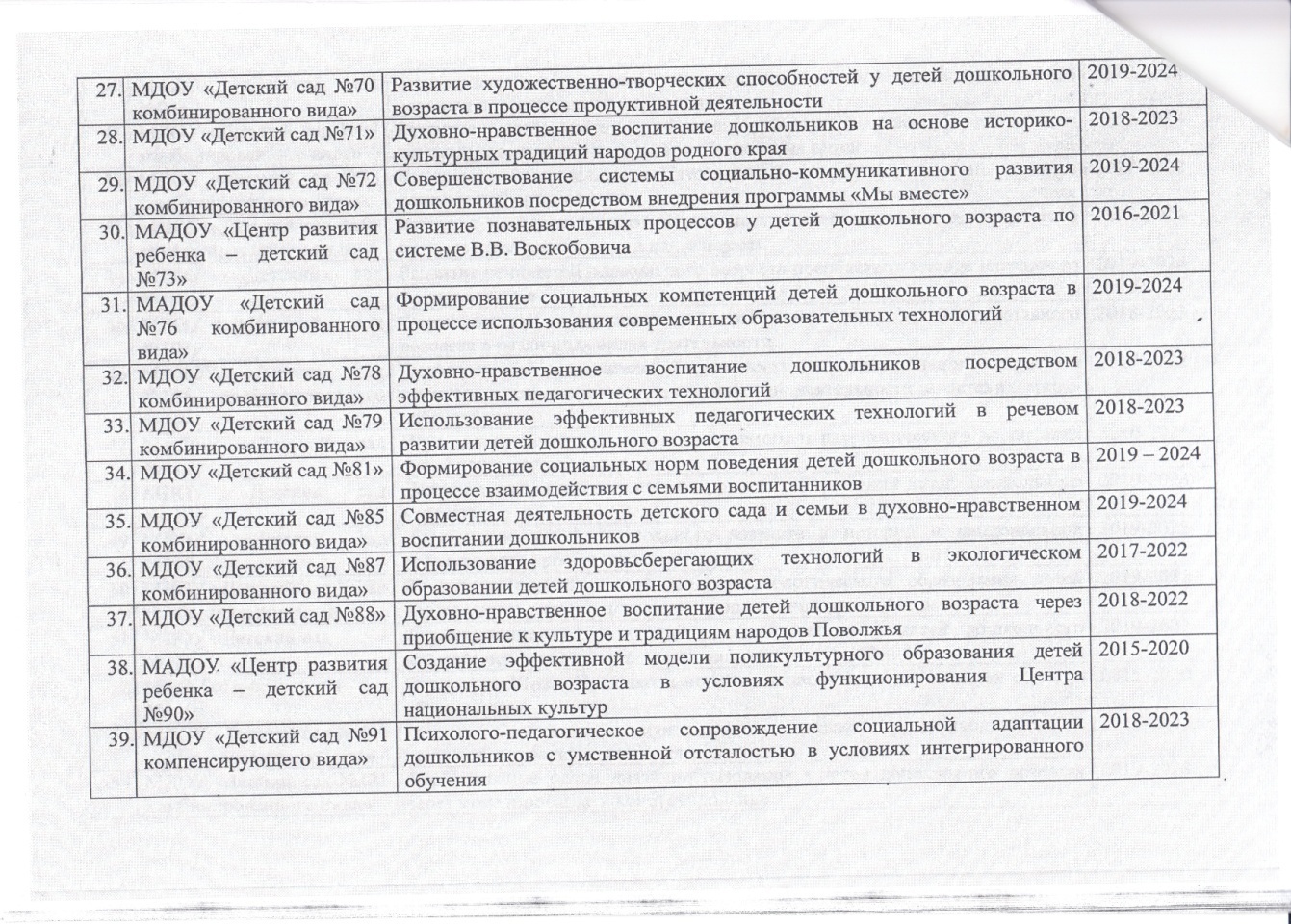 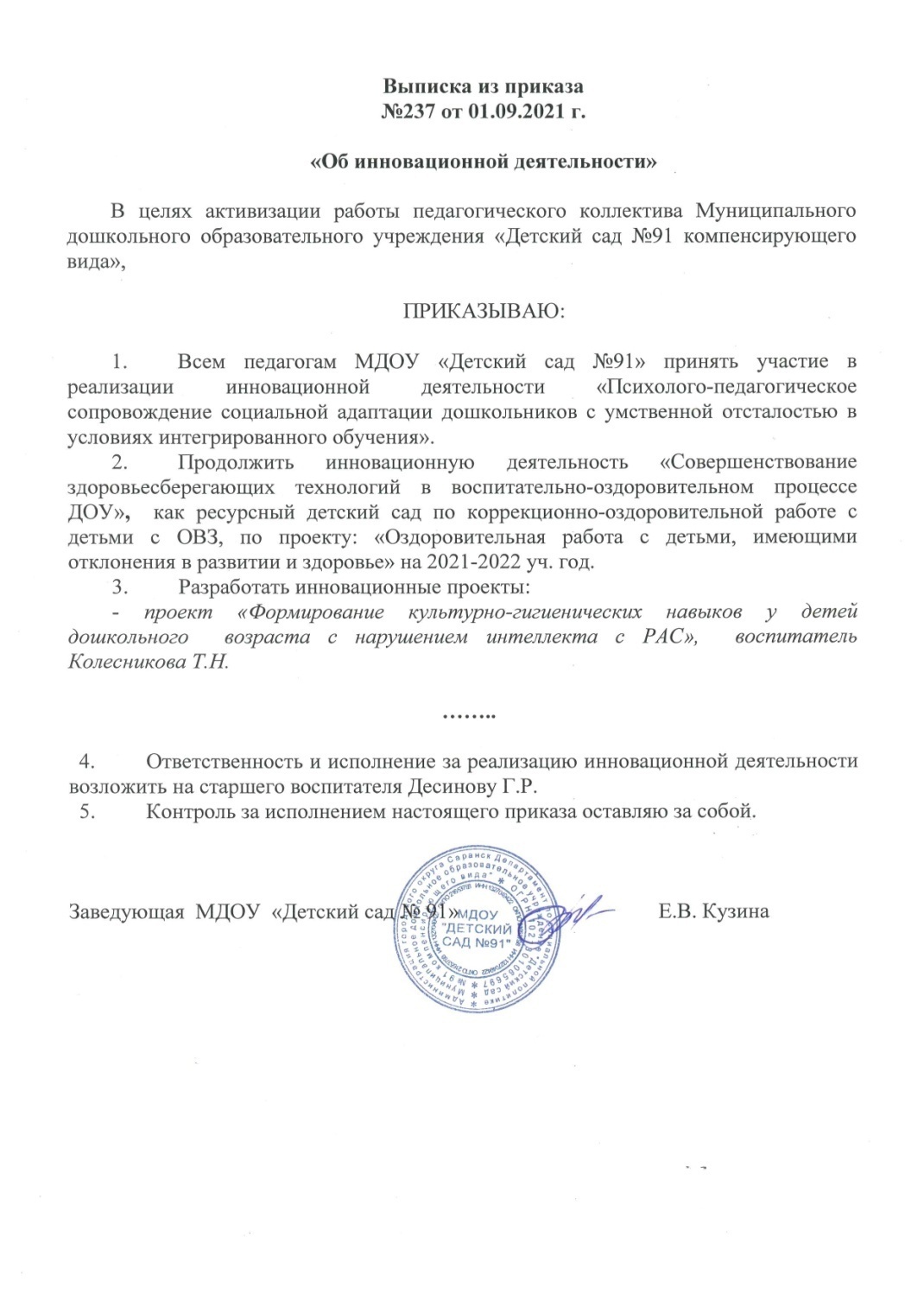 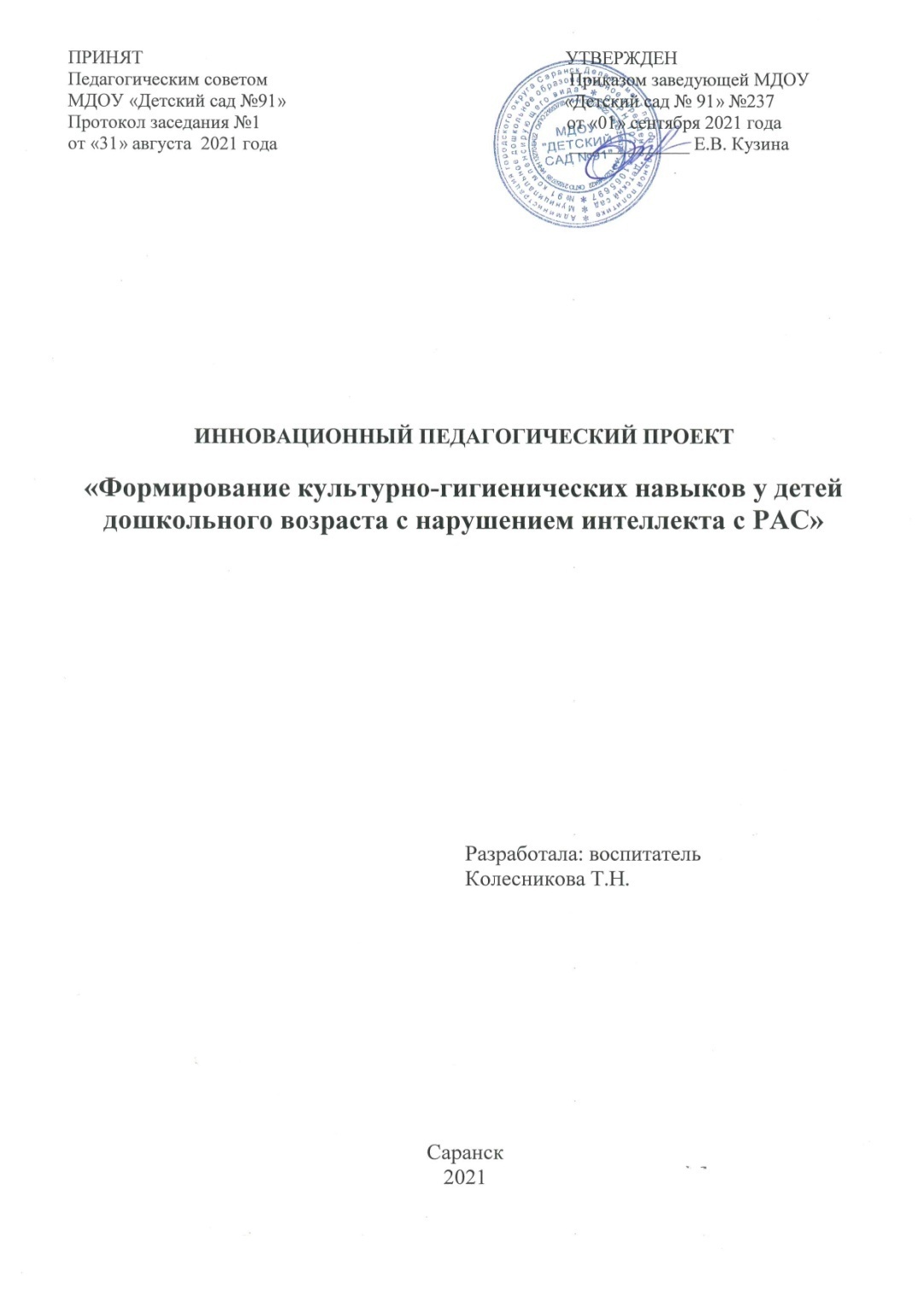 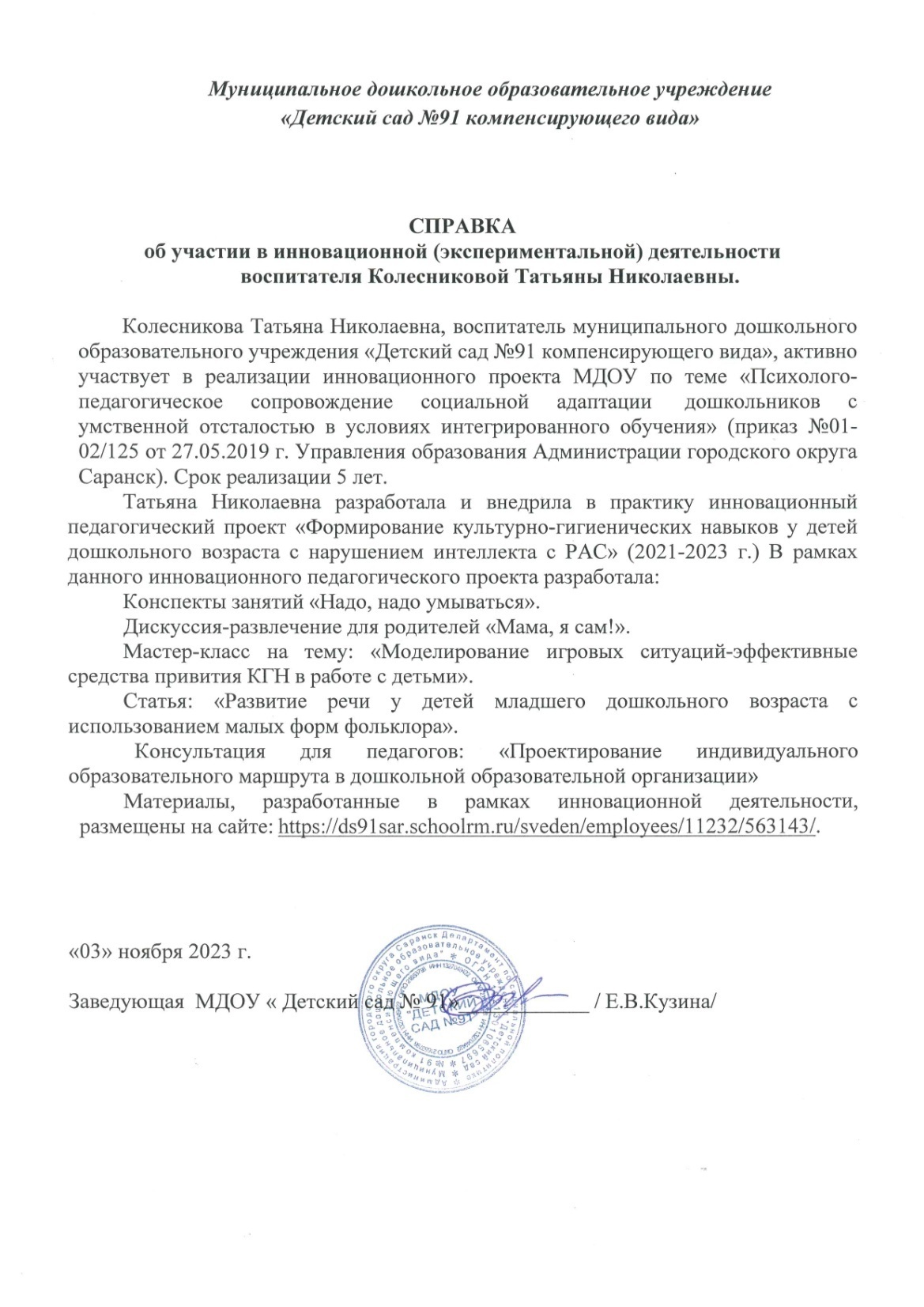 Наличие публикаций, включая интернет – публикации.
Интернет-публикации – 2
Международный уровень – 1
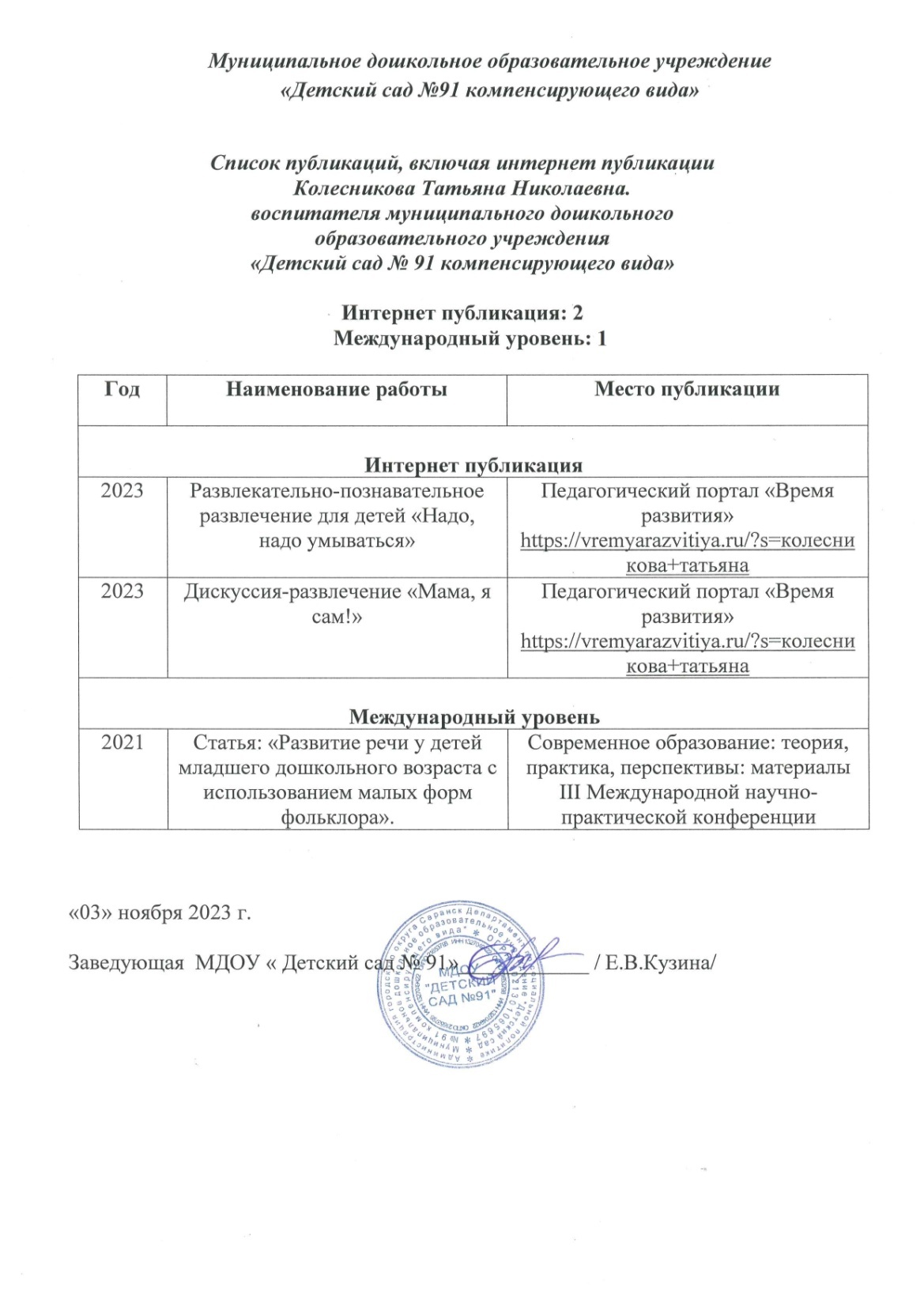 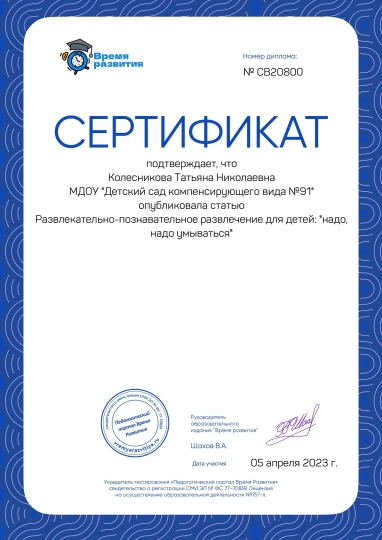 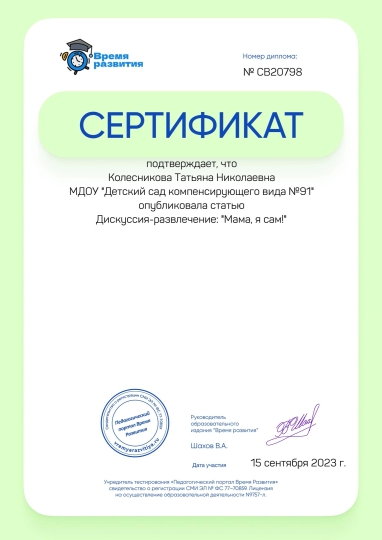 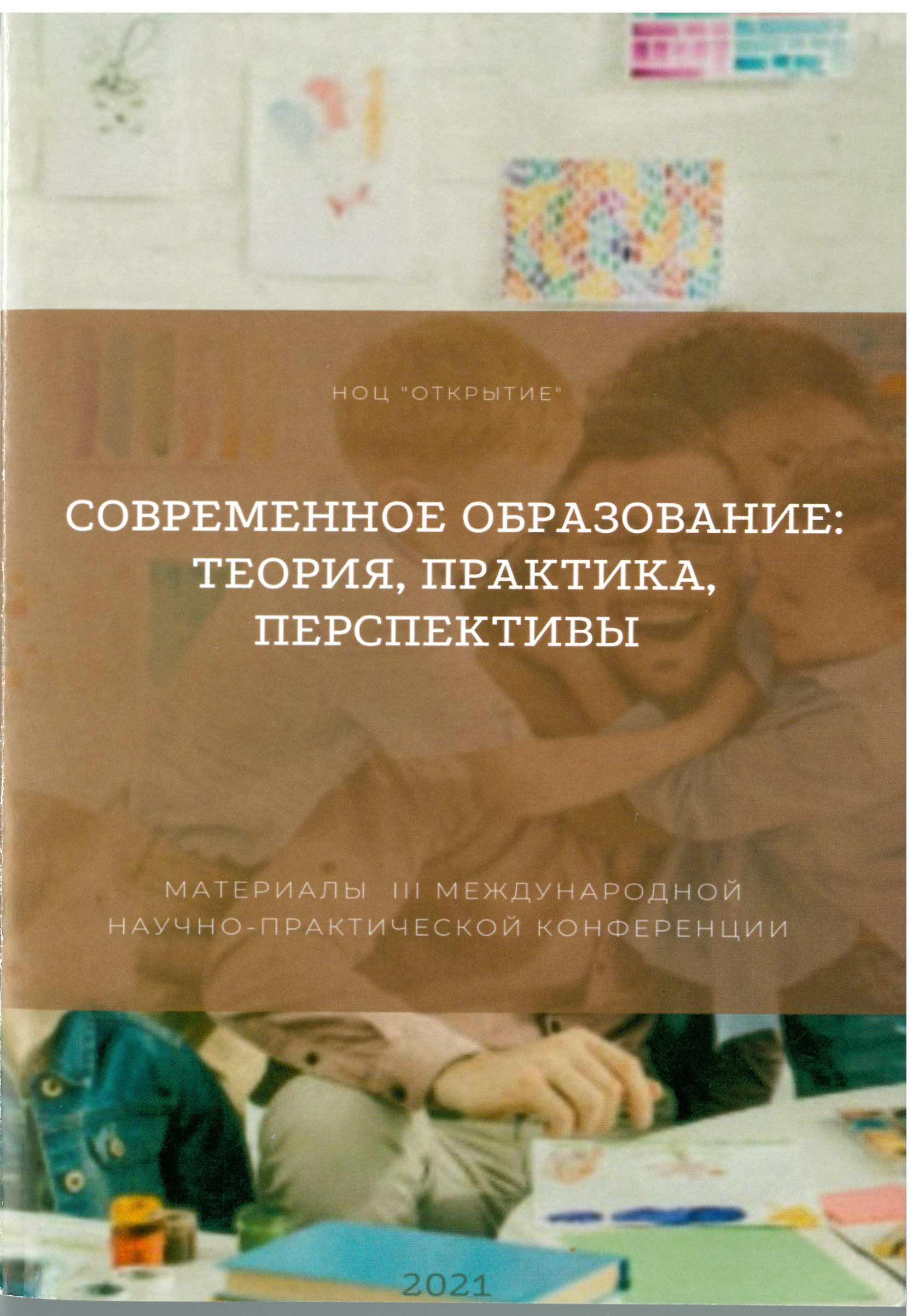 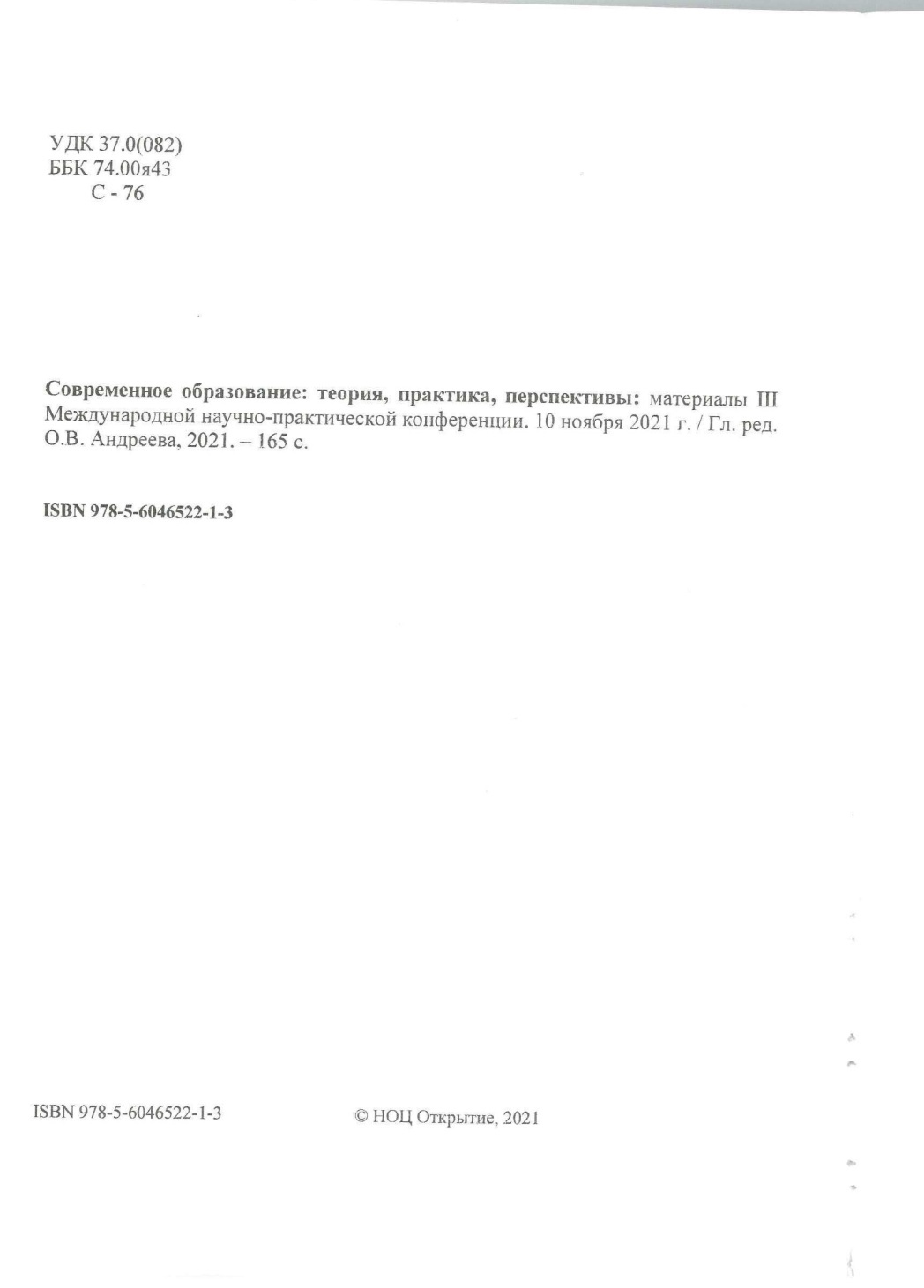 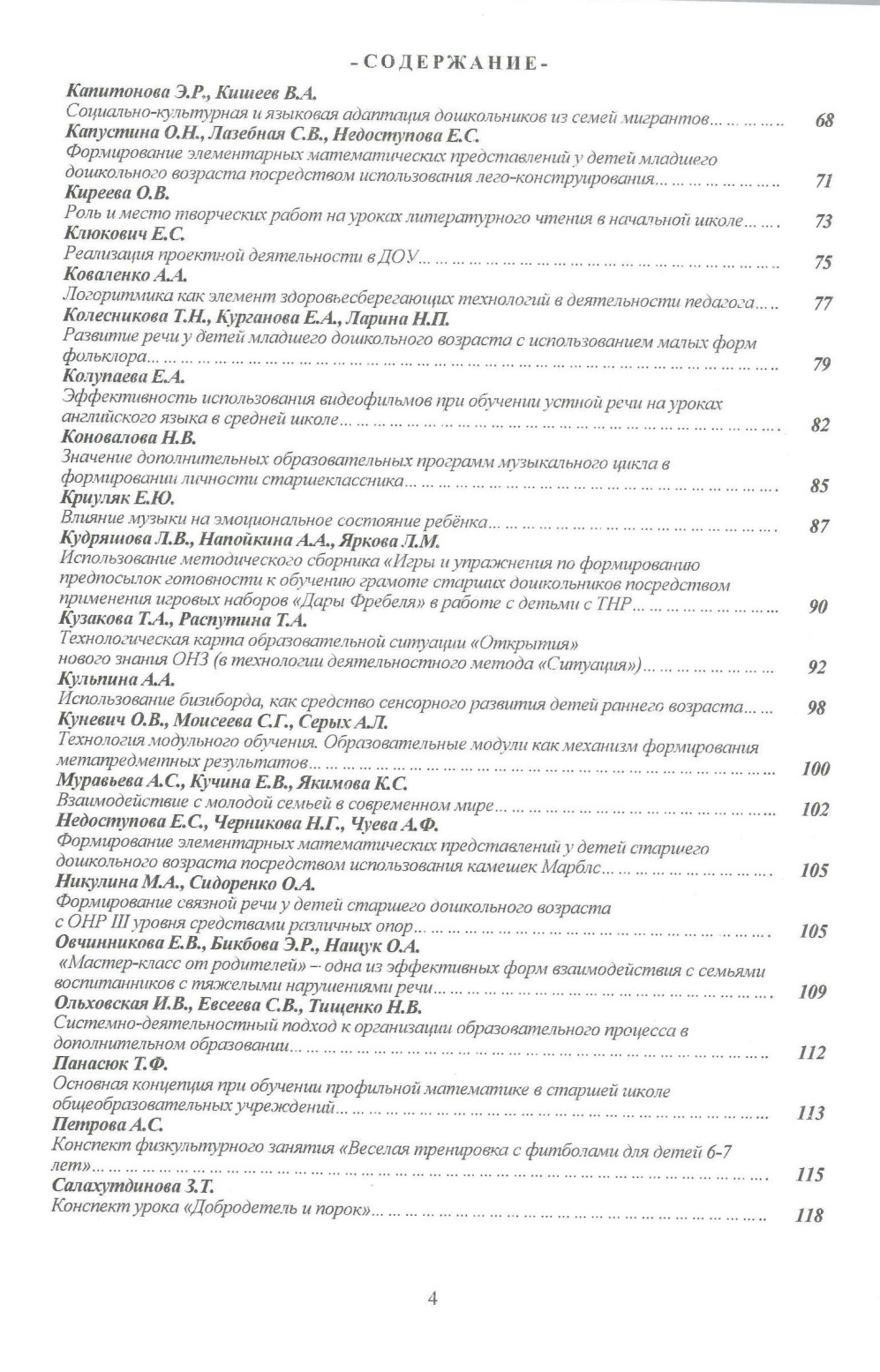 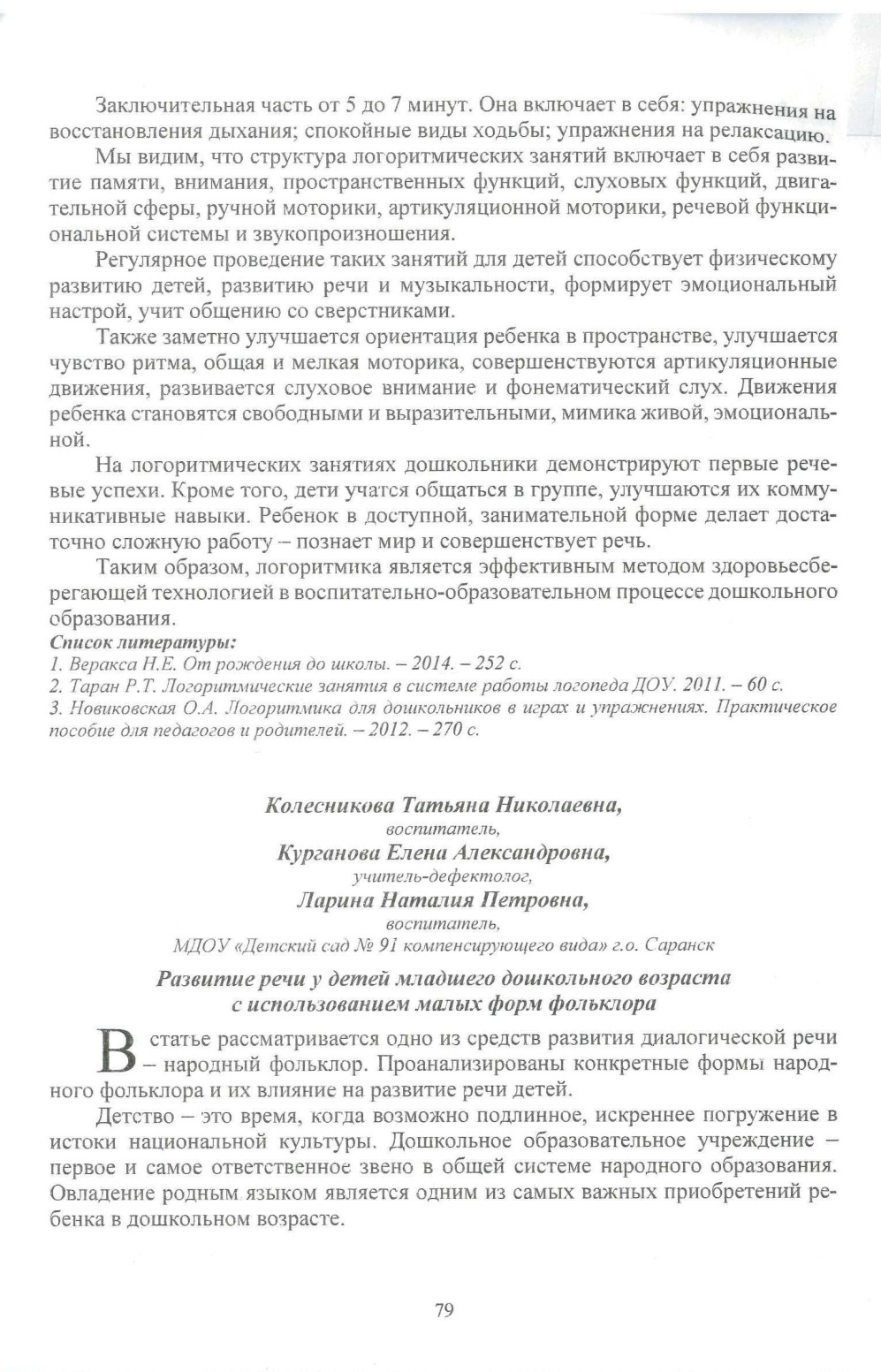 Результаты участия воспитанников: 
конкурсах, выставках, турнирах, соревнованиях, акциях, фестивалях.
Конкурс на портале сети Интернет – 2  
Муниципальный уровень – 2
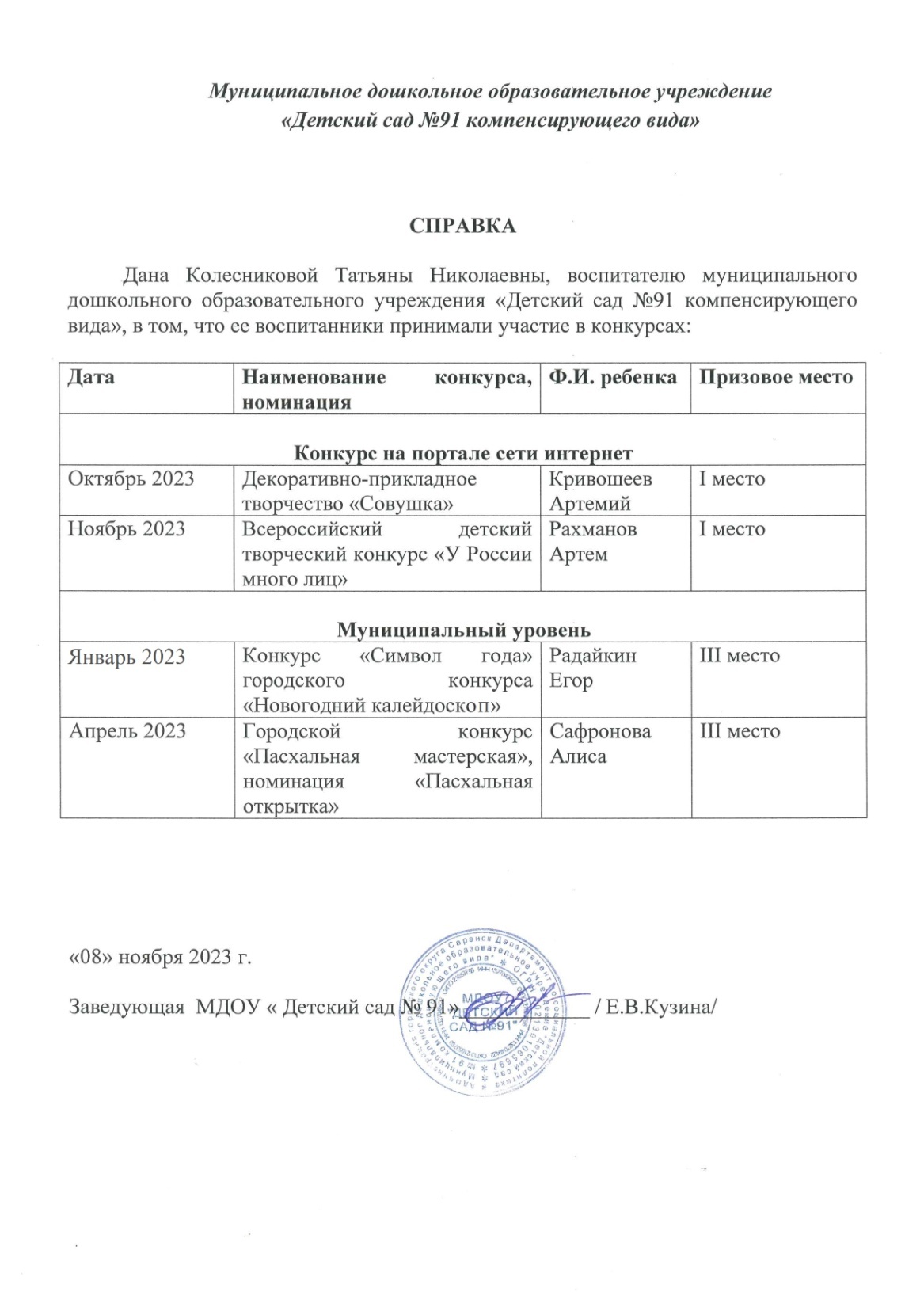 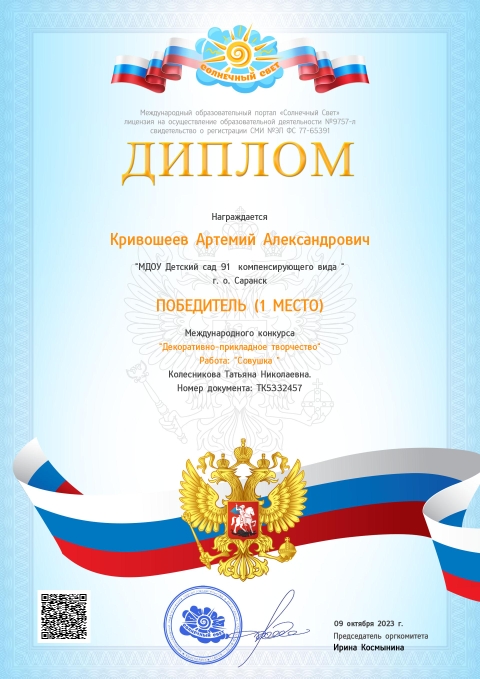 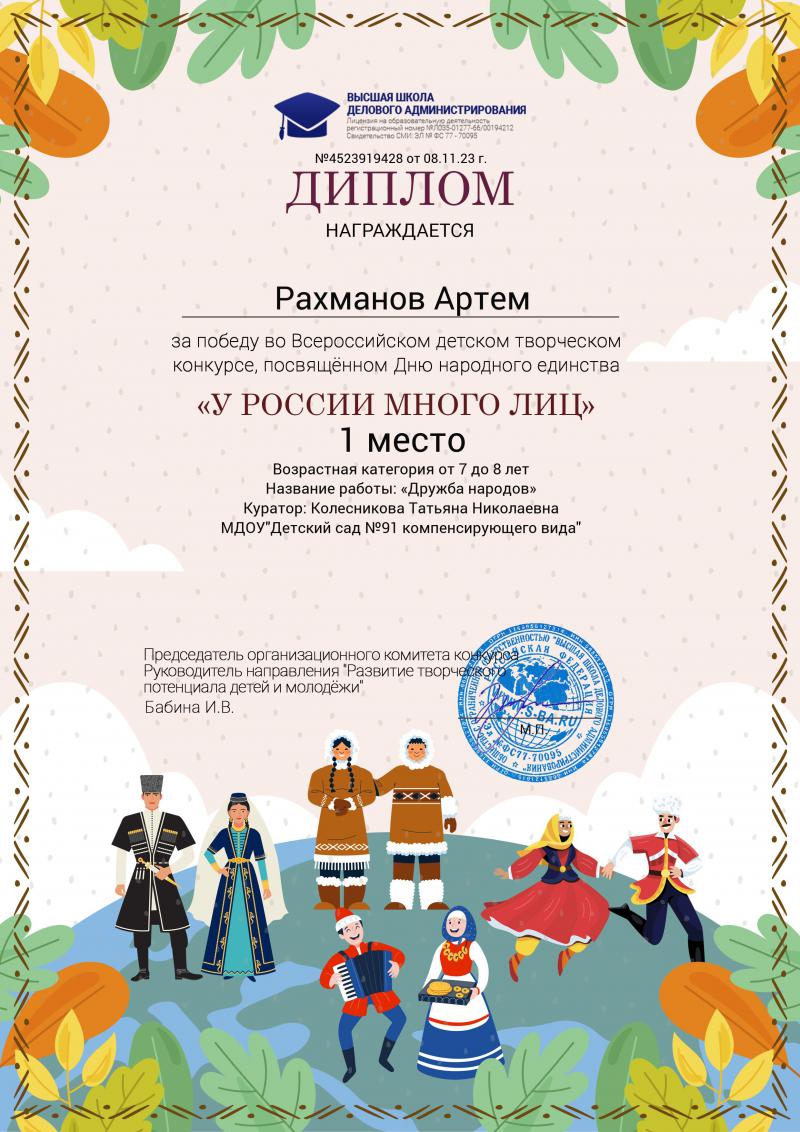 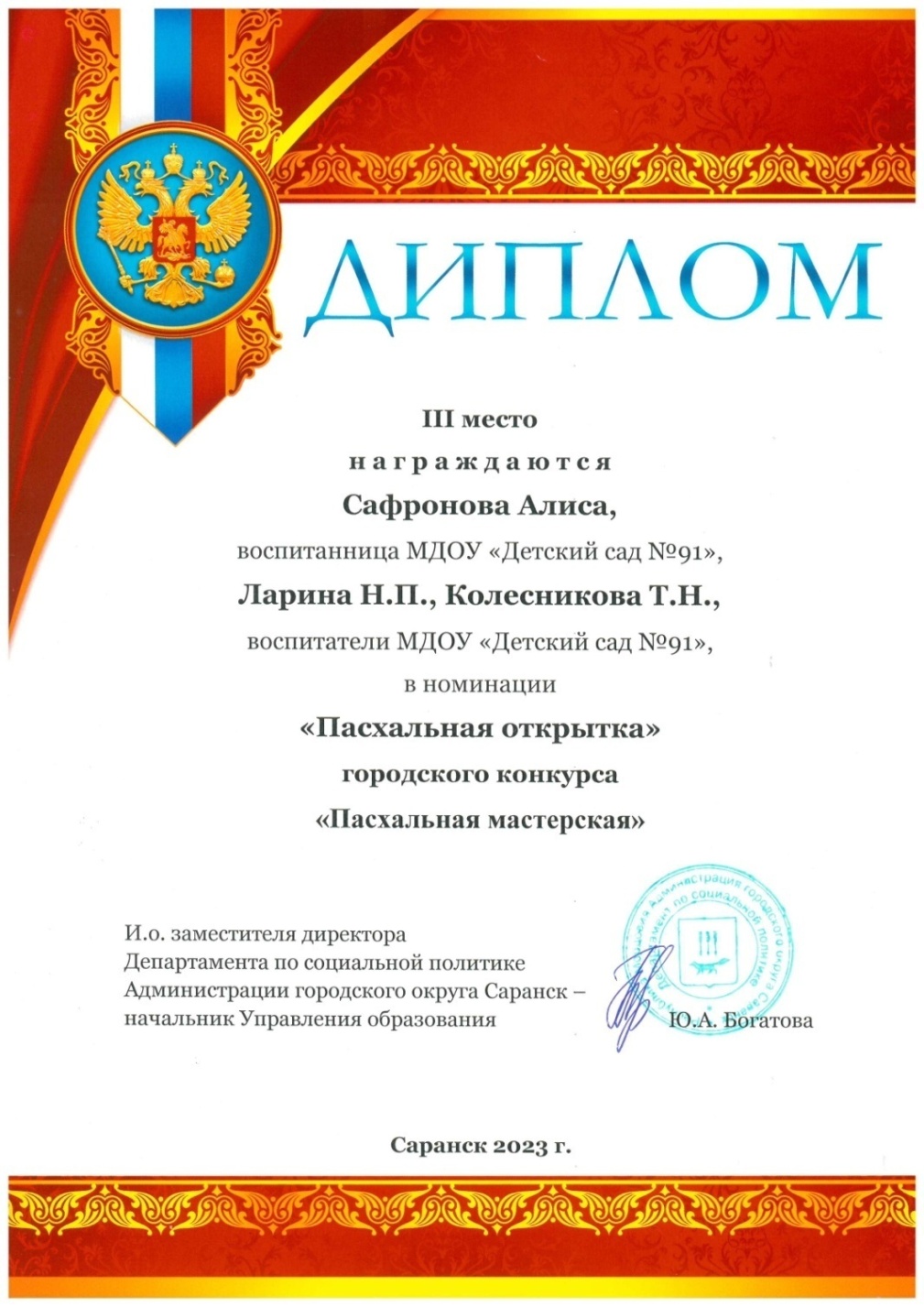 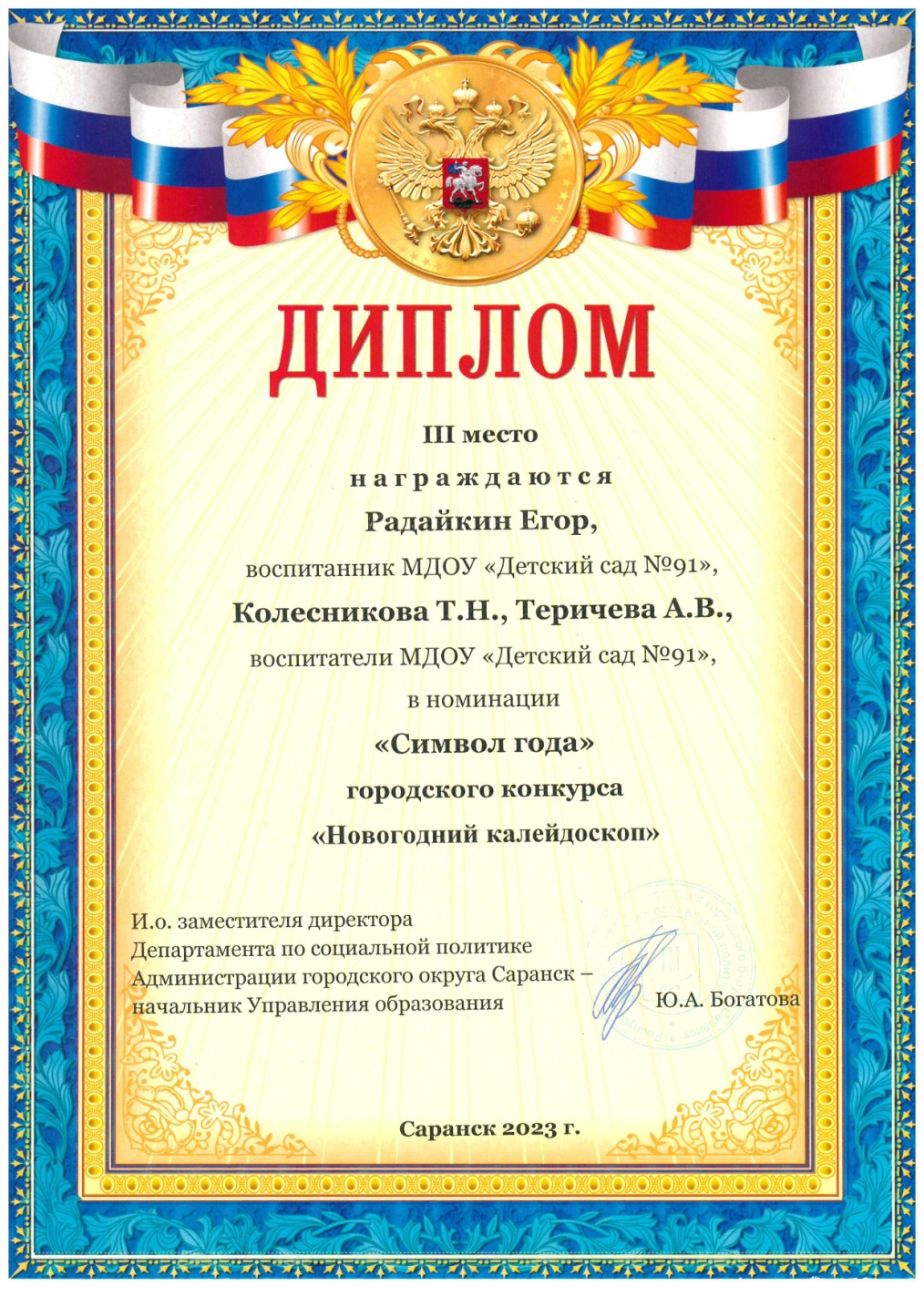 Выступление на научно-практических конференциях, педагогических чтениях, семинарах секциях, методических объединениях
Уровень образовательной организации – 2 
Республиканский уровень – 2
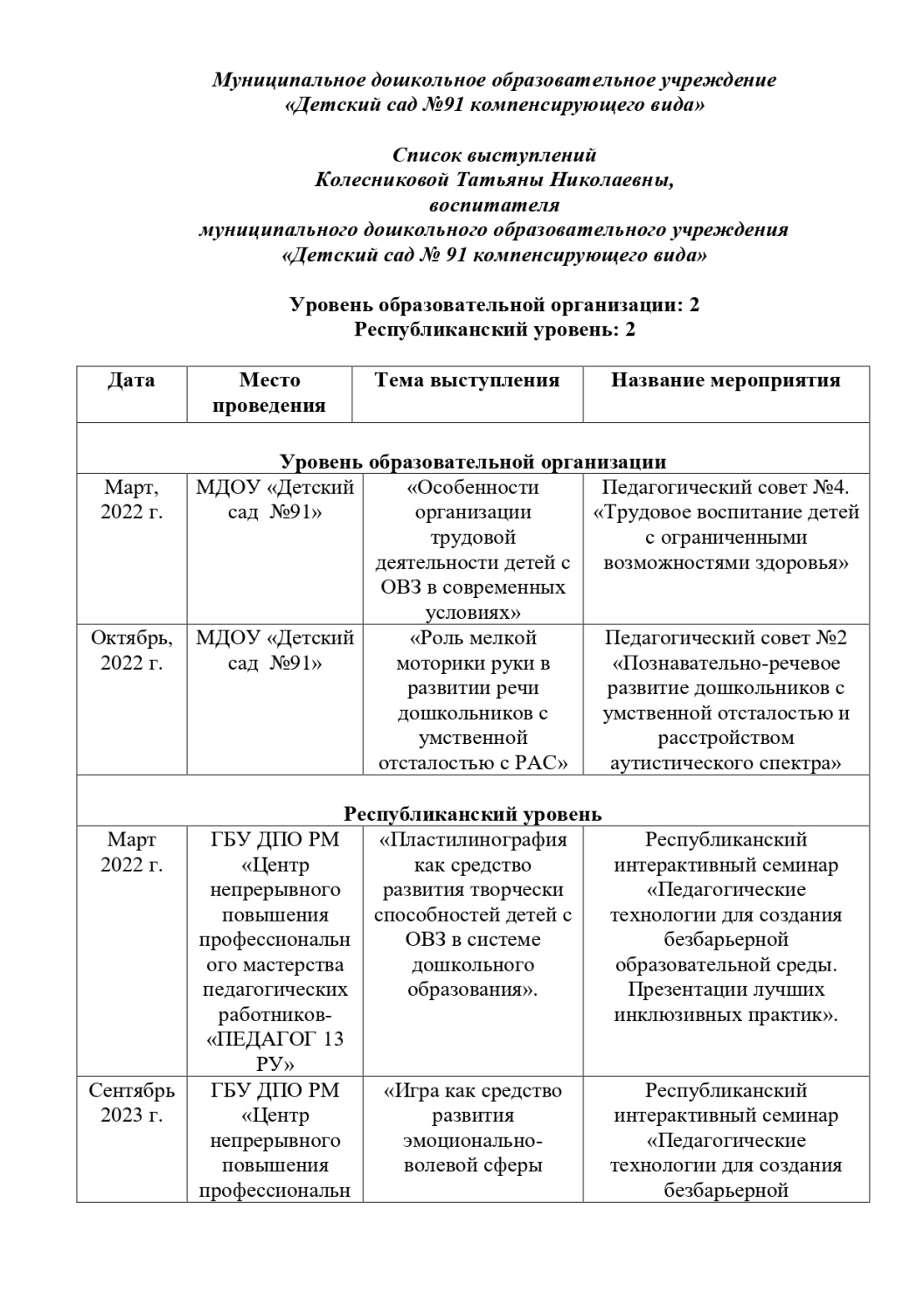 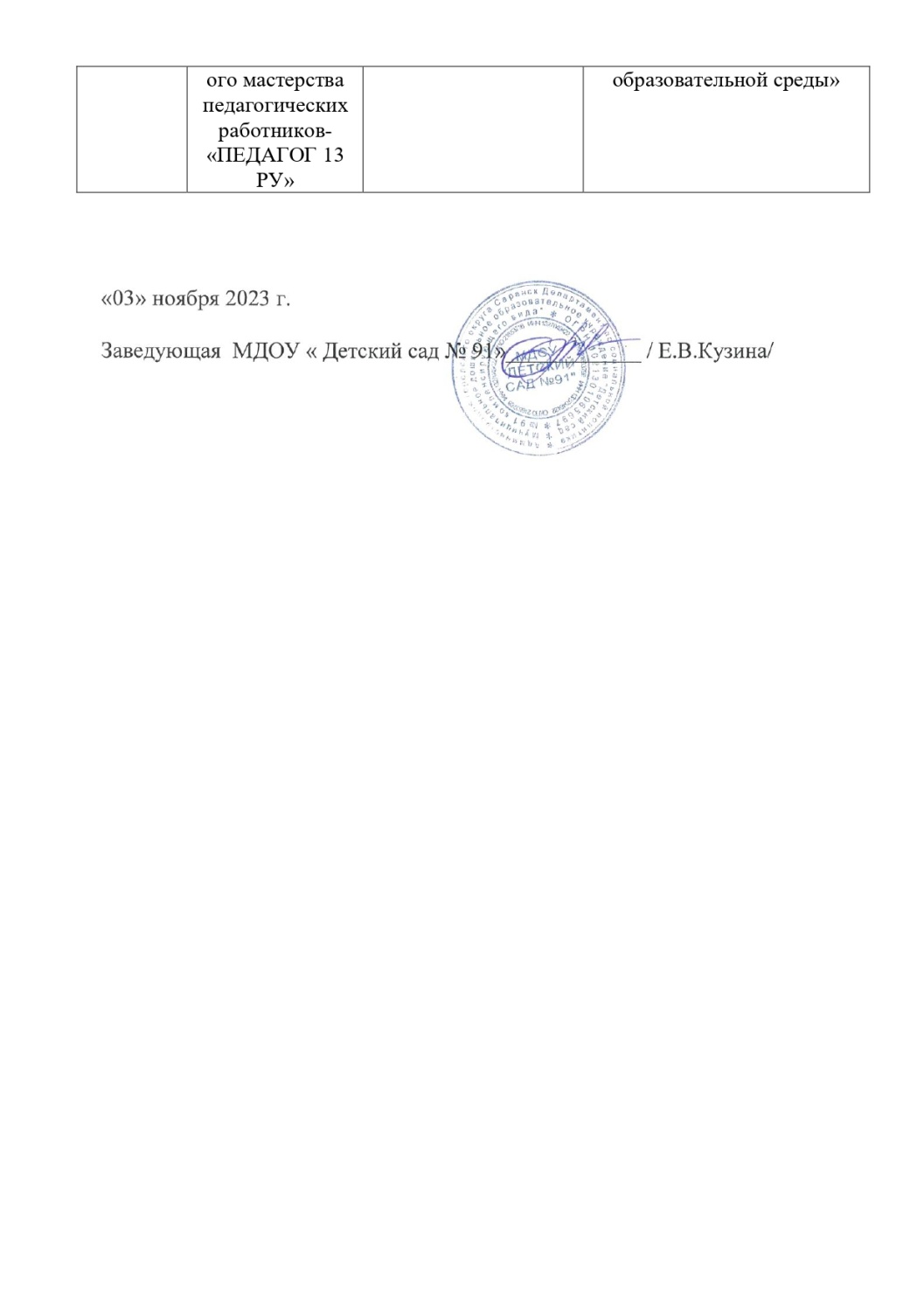 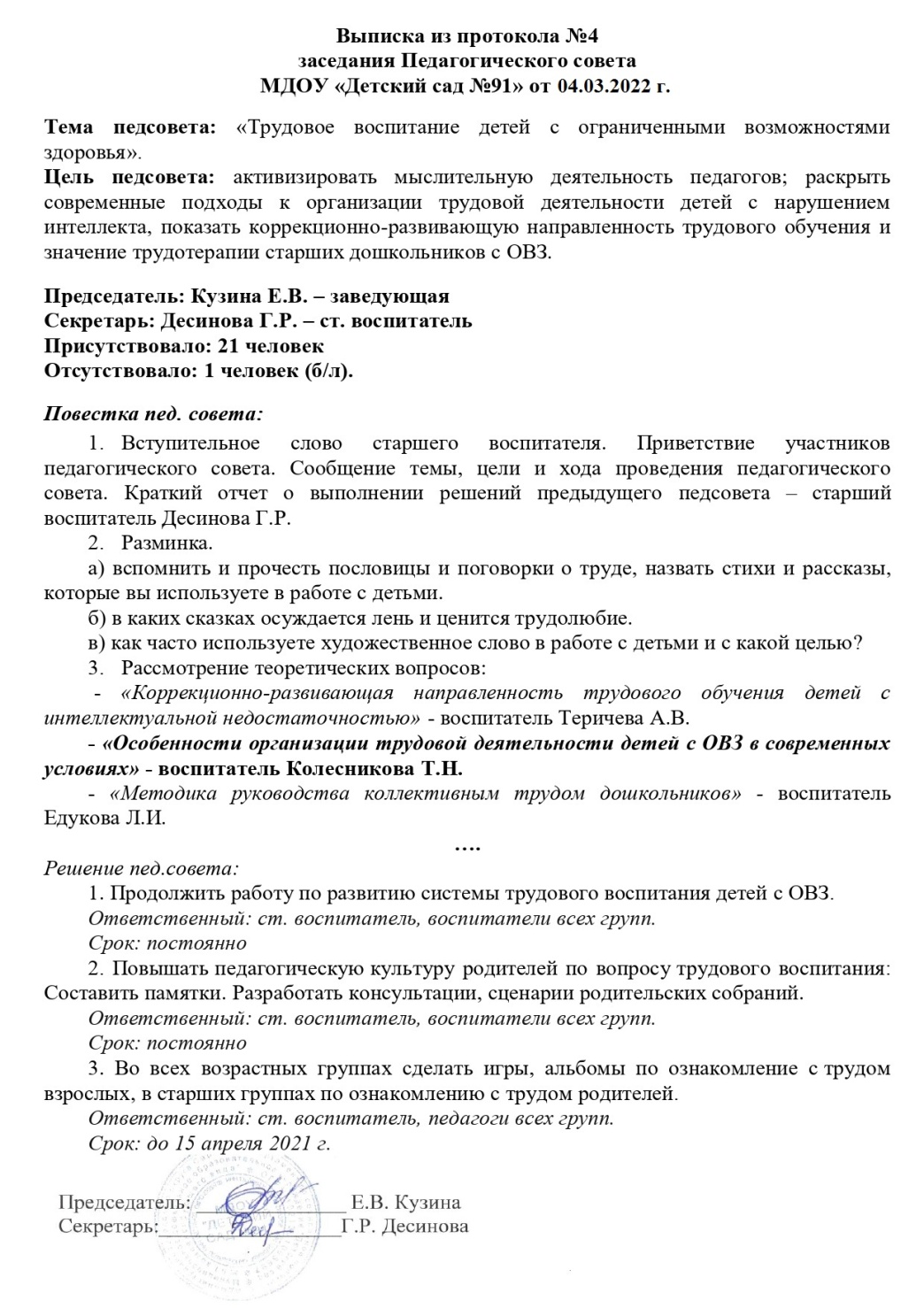 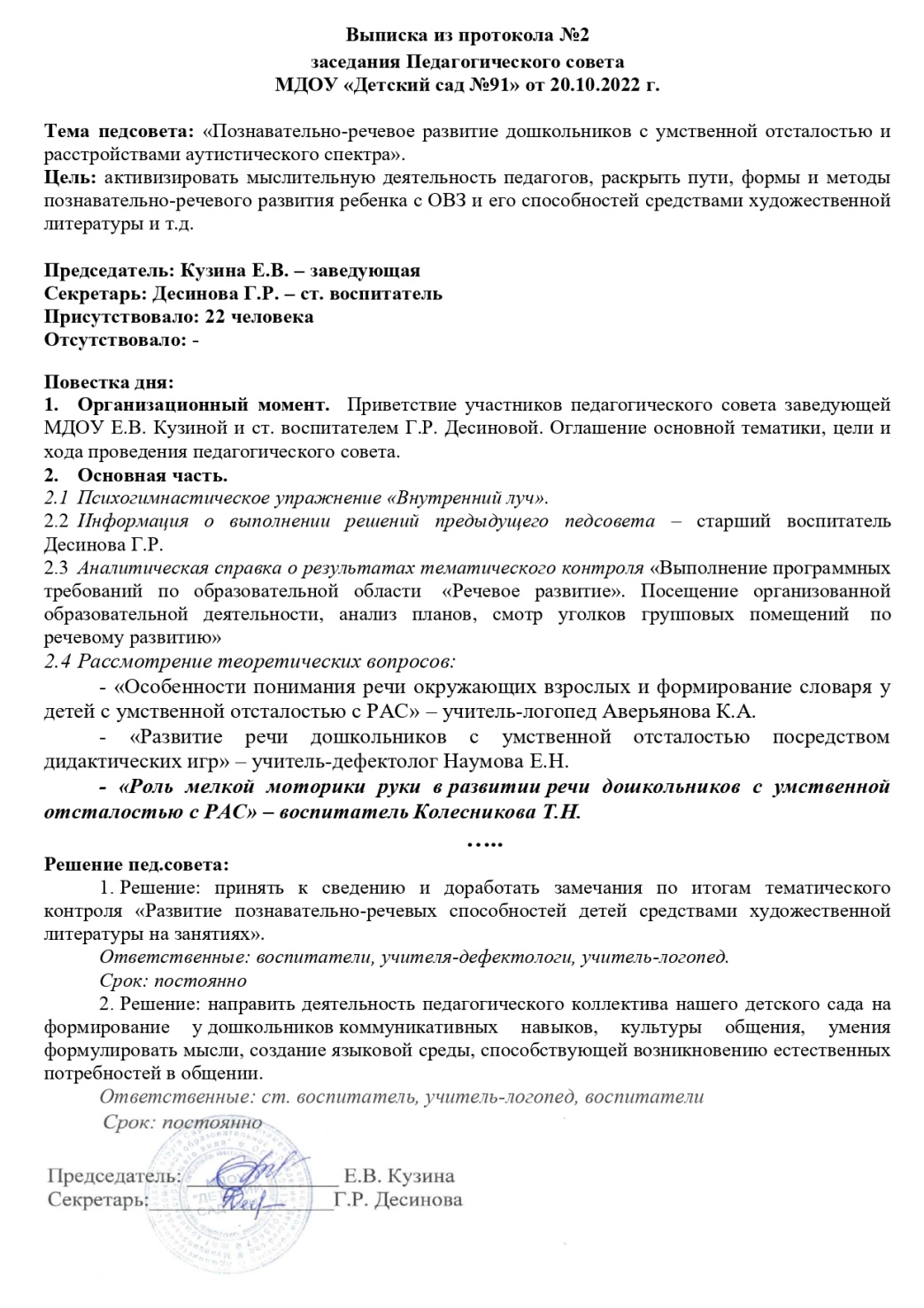 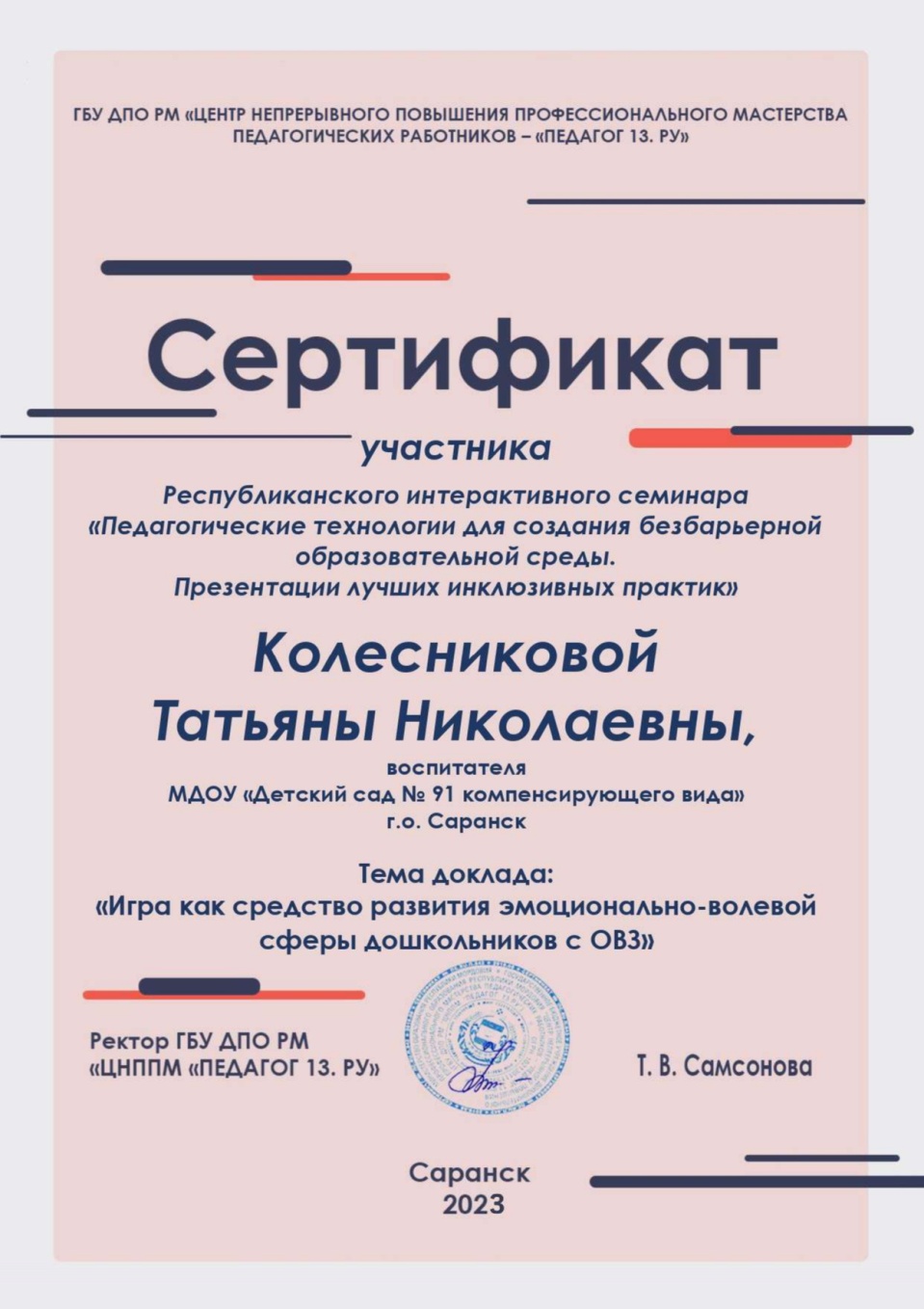 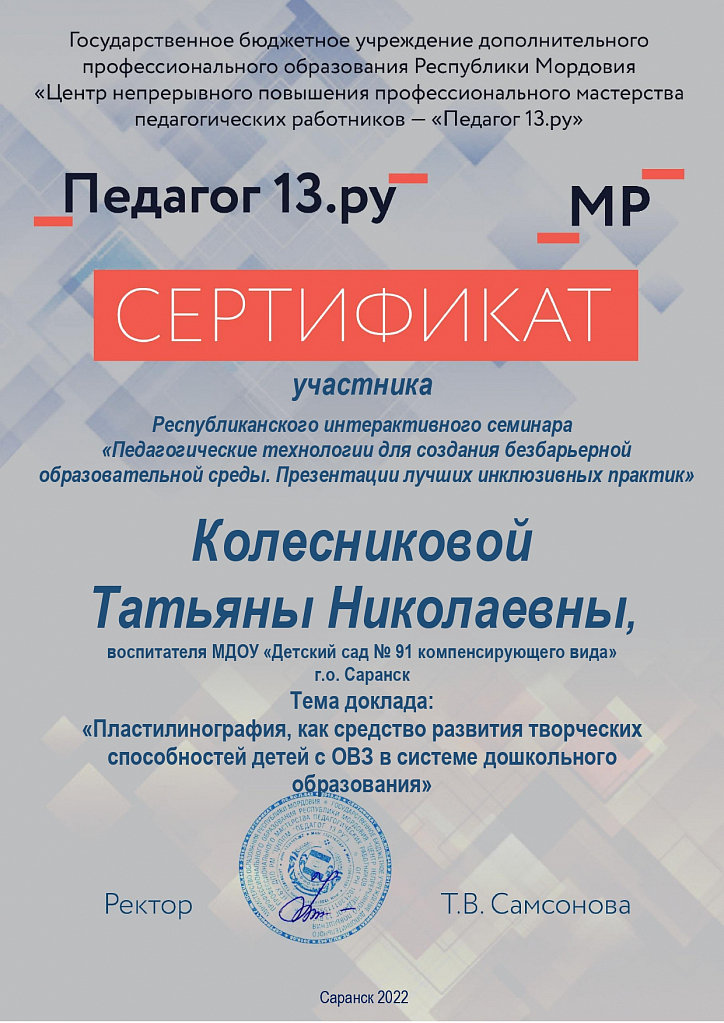 Проведение открытых занятий,  мастер-классов, мероприятий
Уровень образовательной организации – 2 
Республиканский уровень – 1
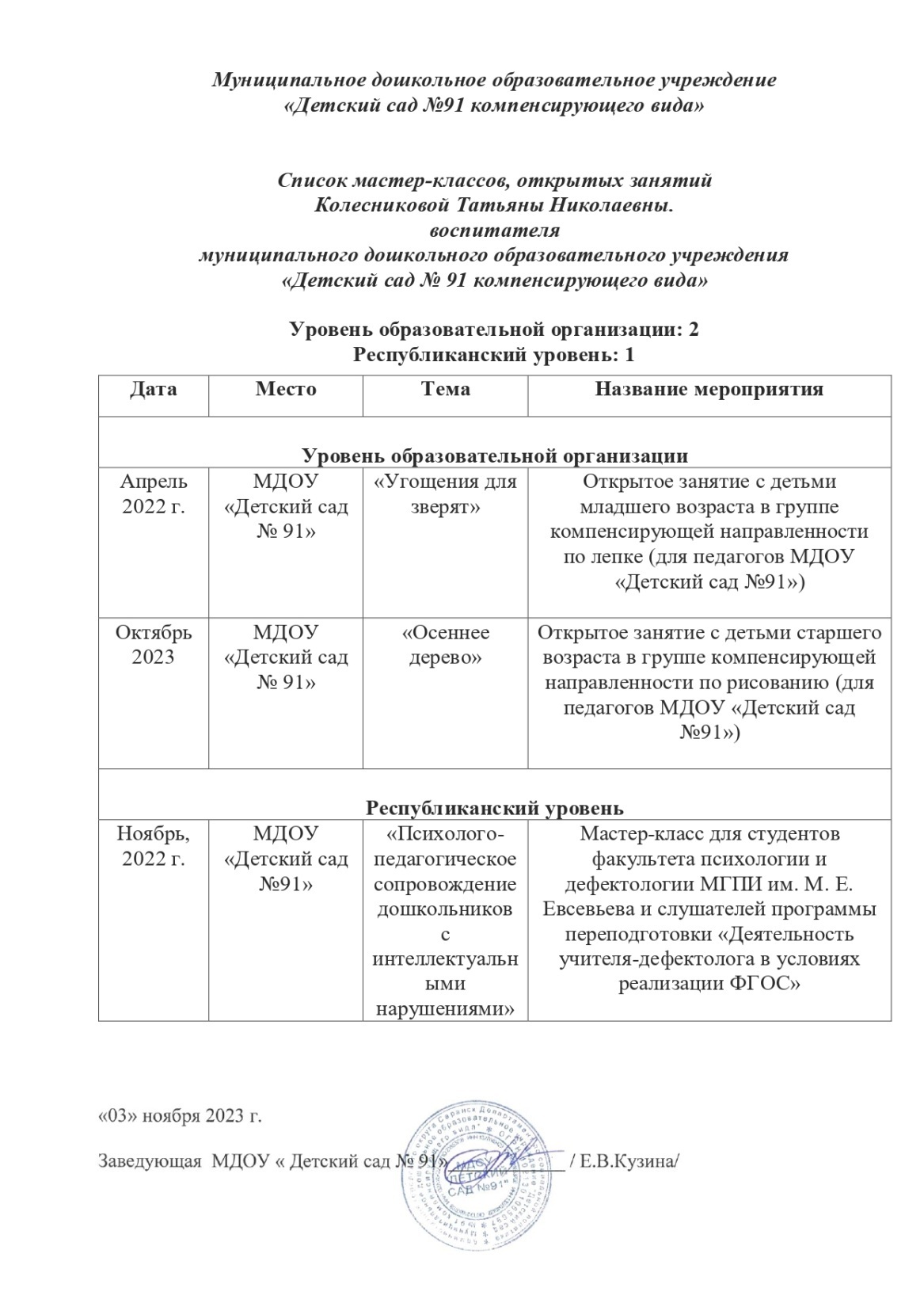 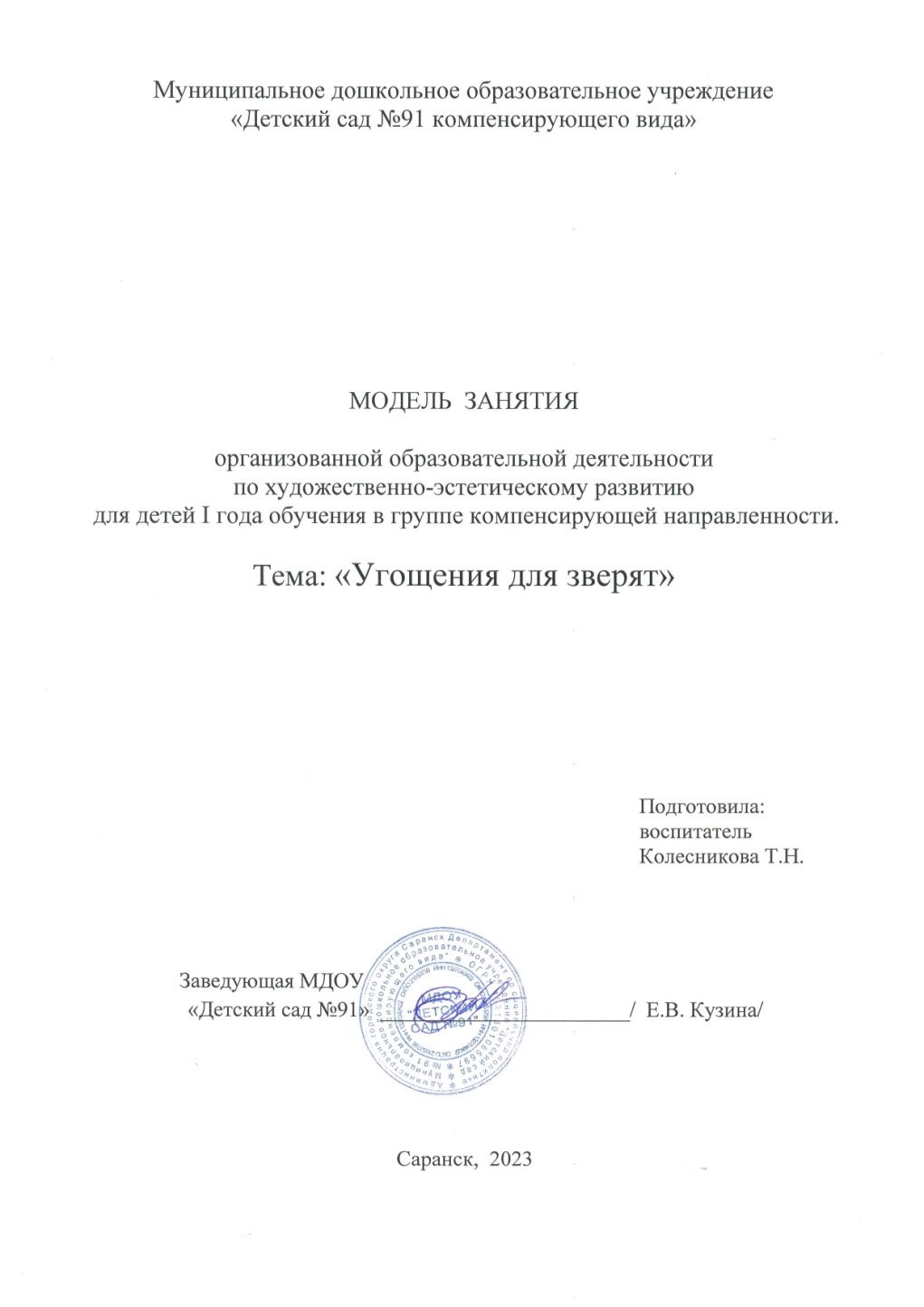 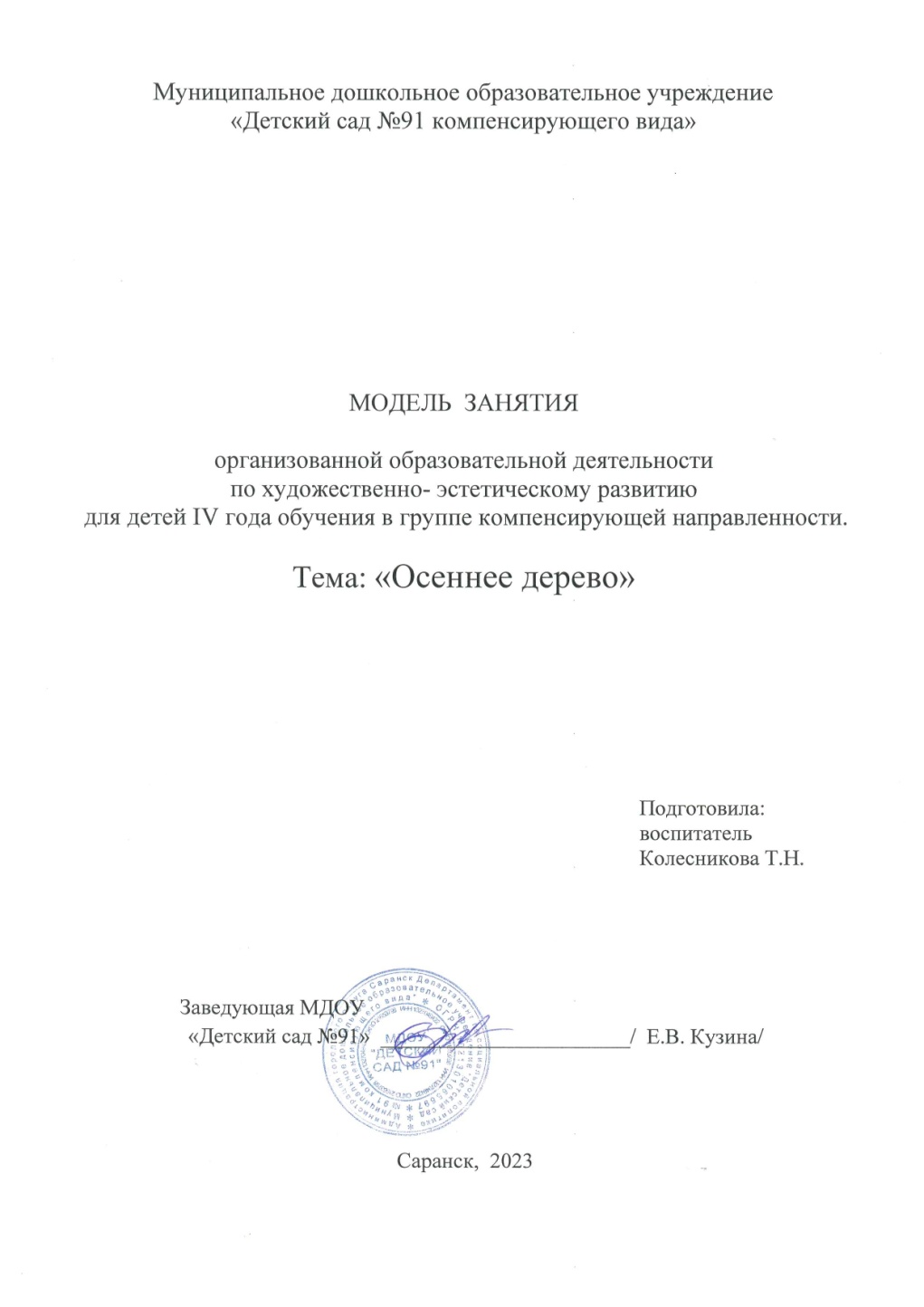 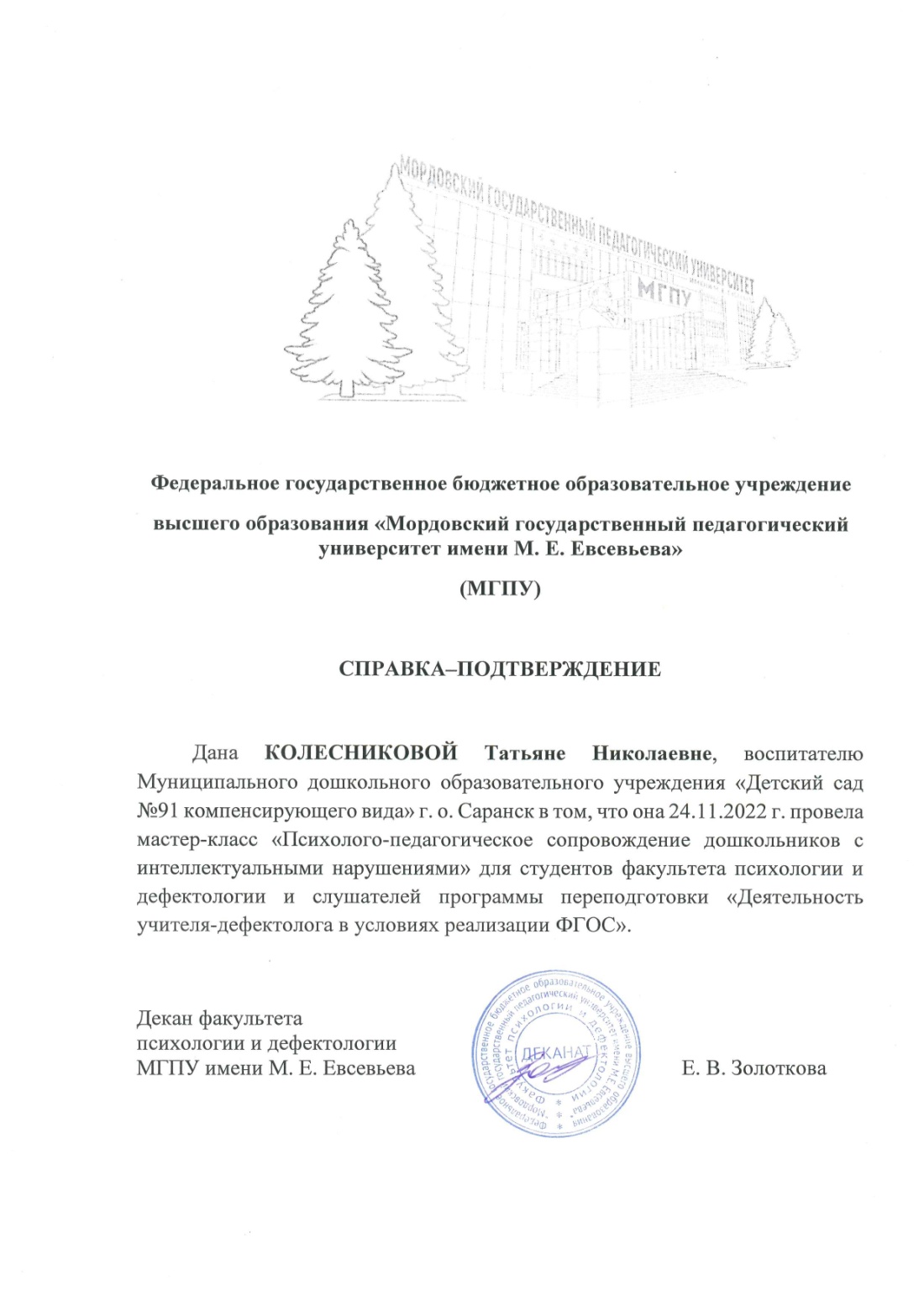 Экспертная деятельность
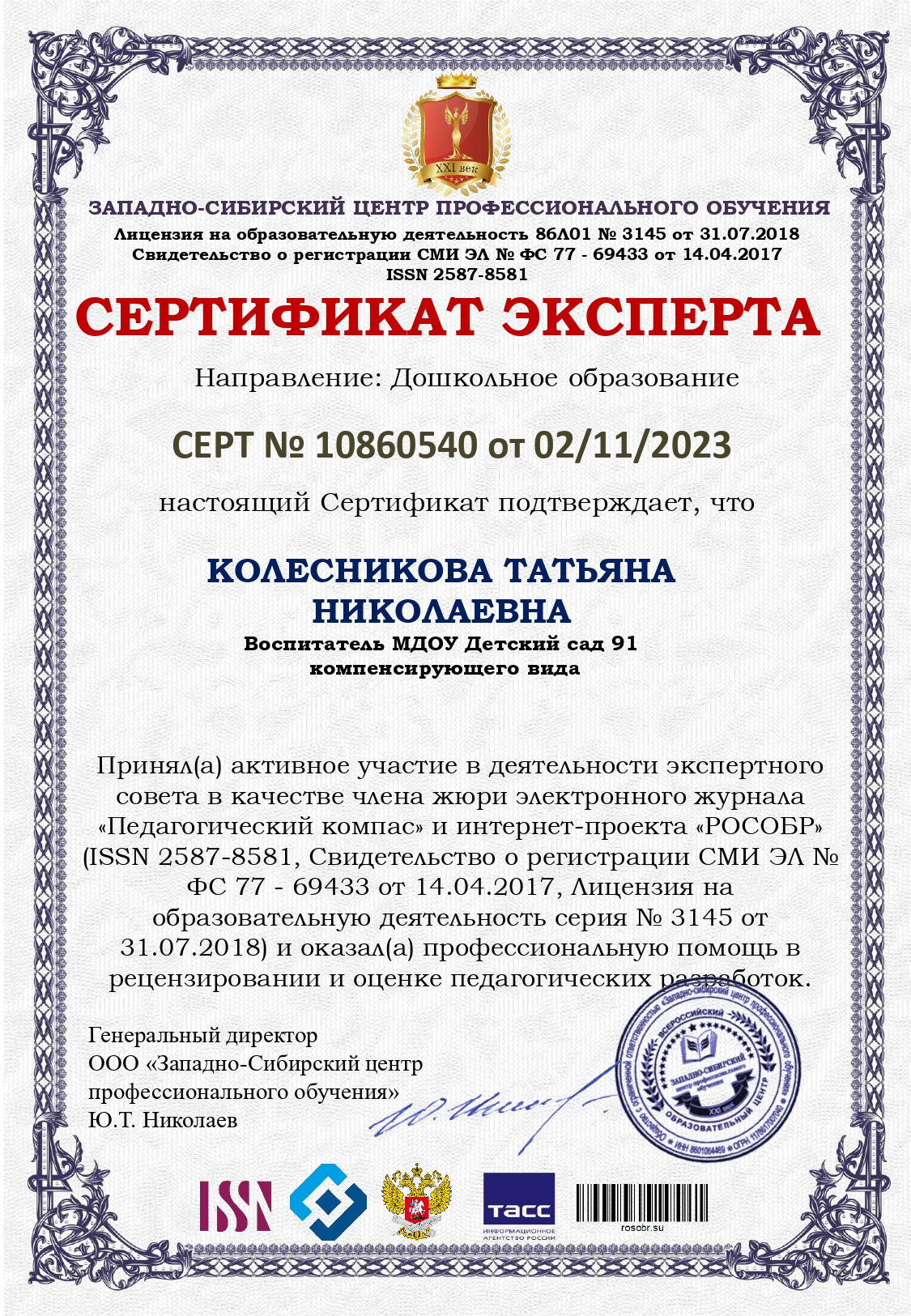 Общественно-педагогическая активность педагога: участие в комиссиях, педагогических сообществах, в жюри конкурсов.
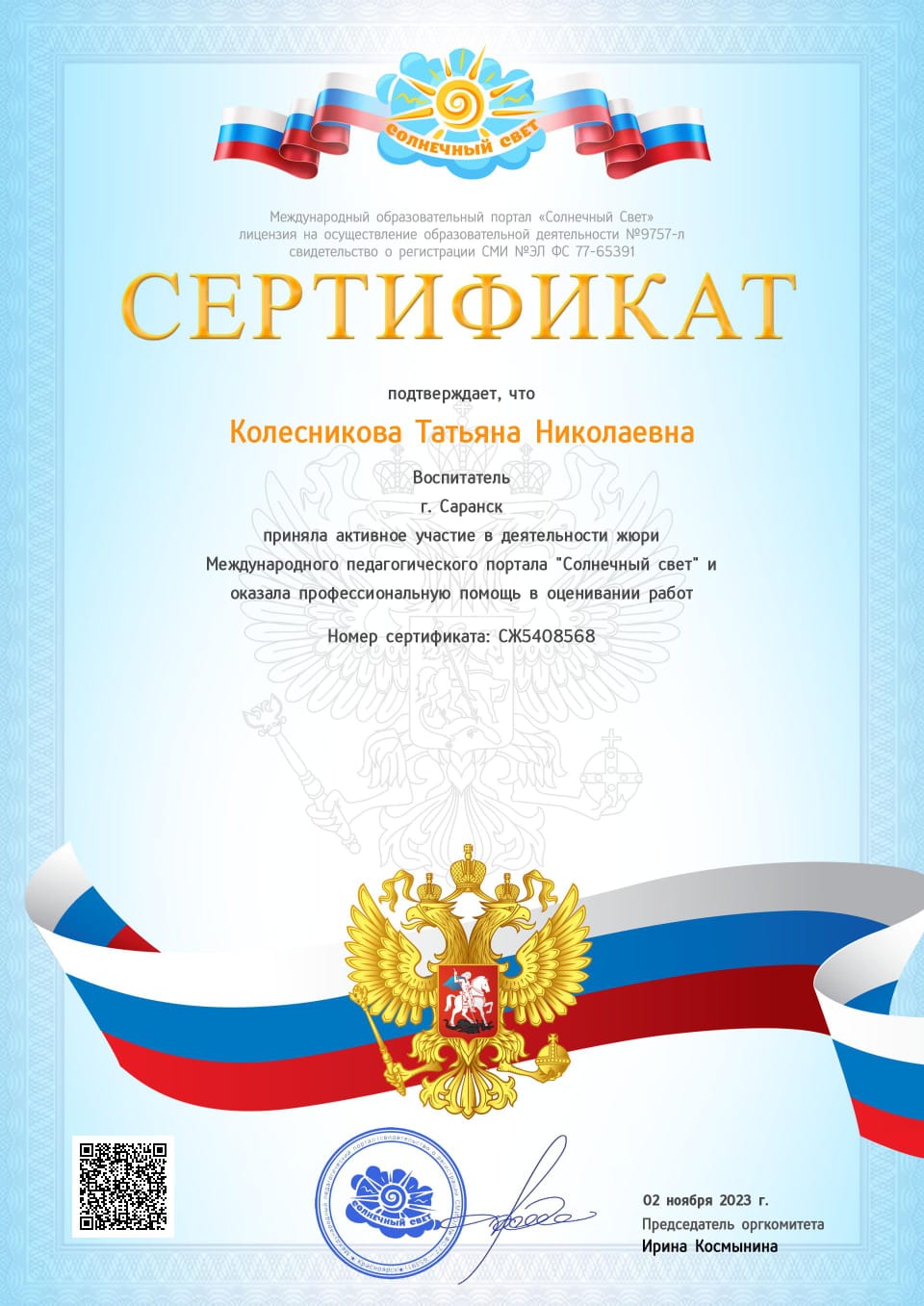 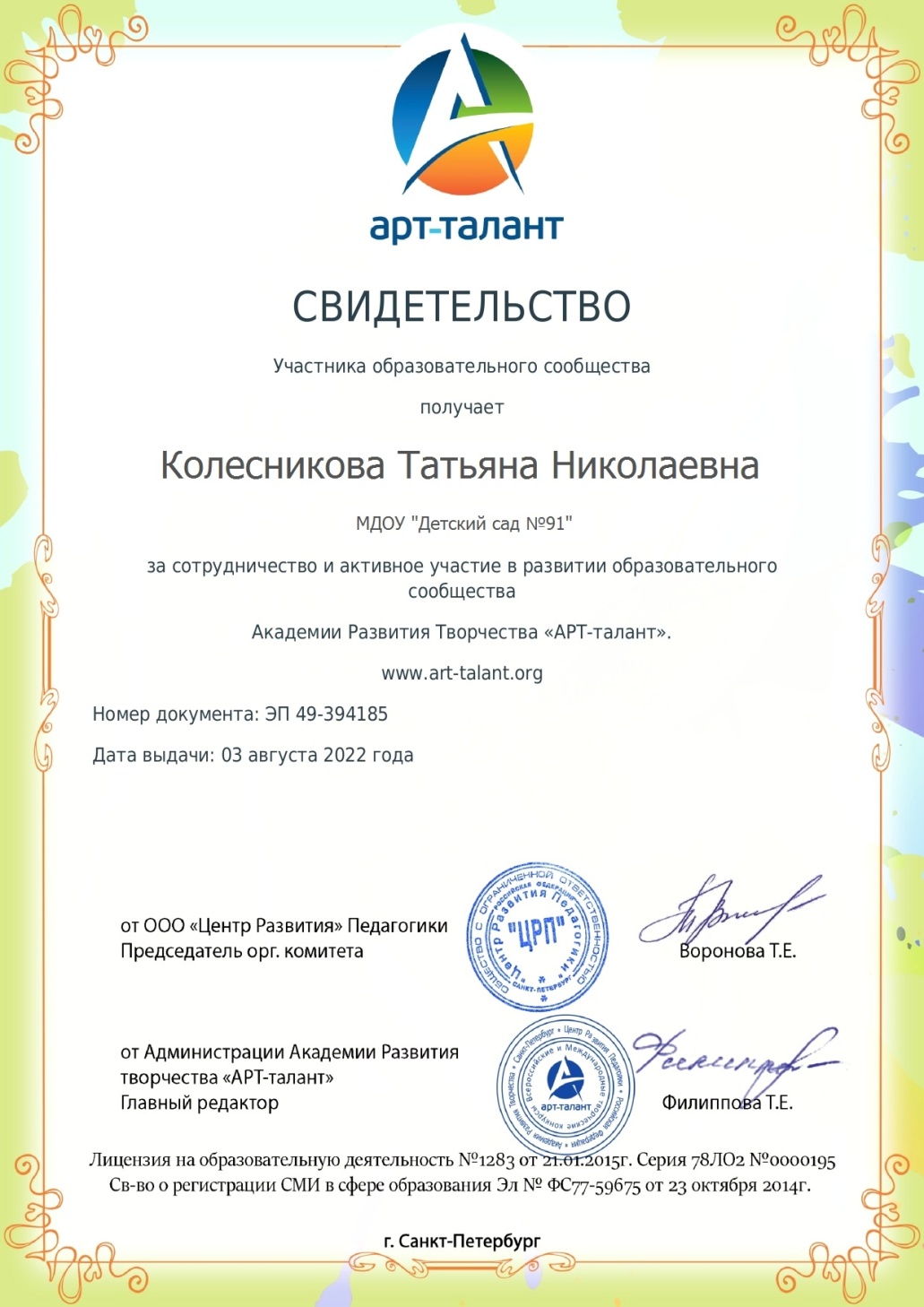 Позитивные результаты работы 
с воспитанниками
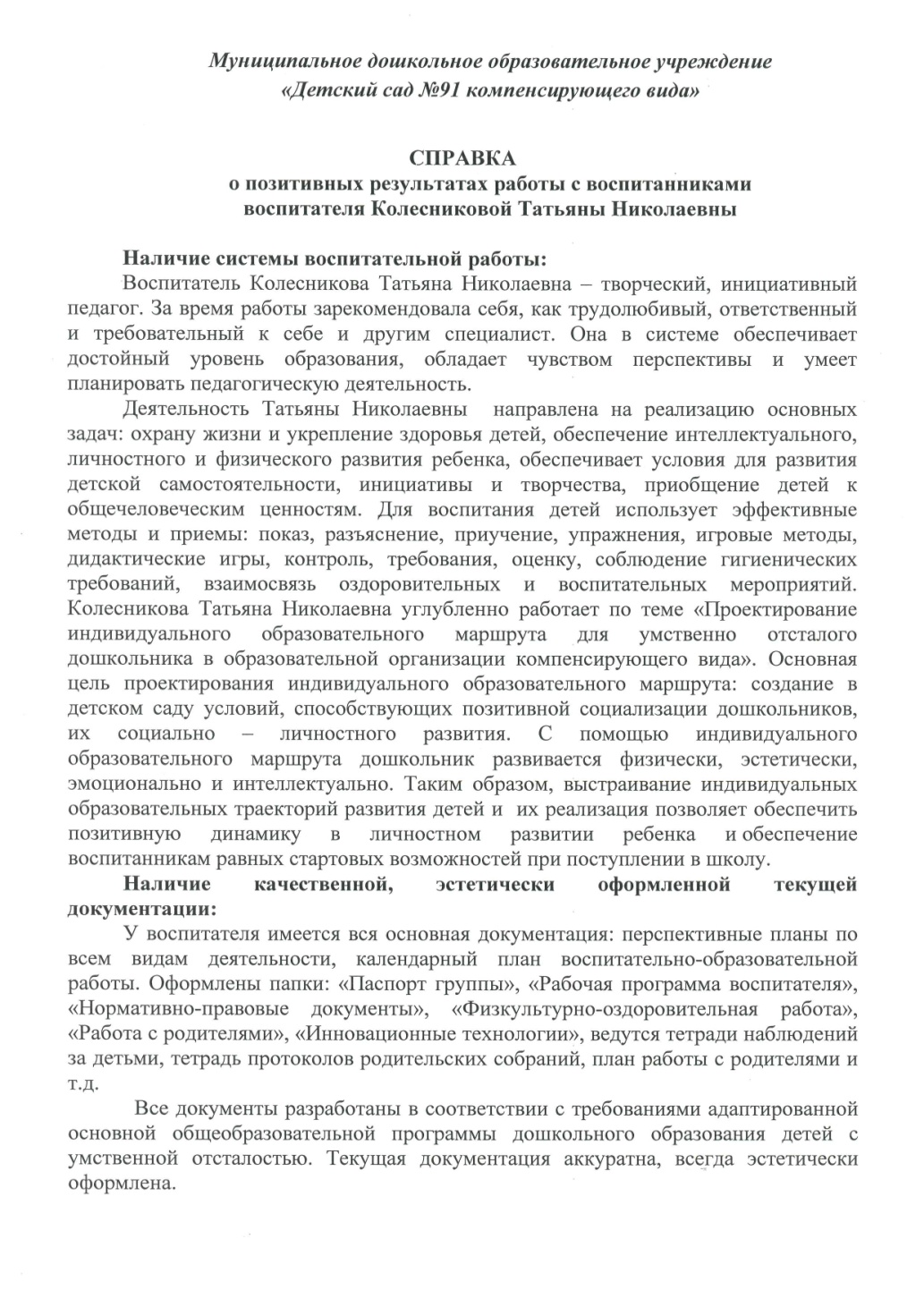 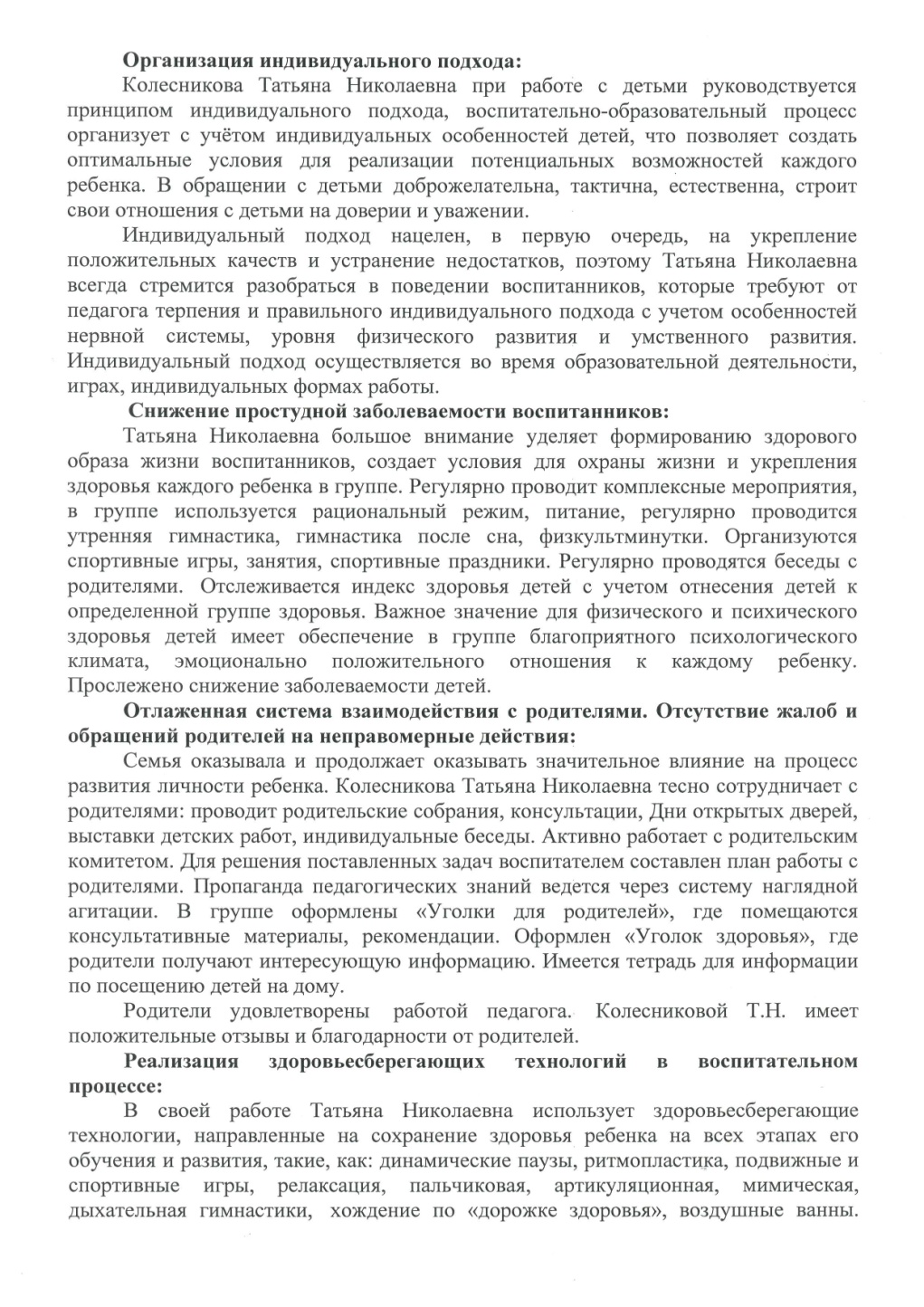 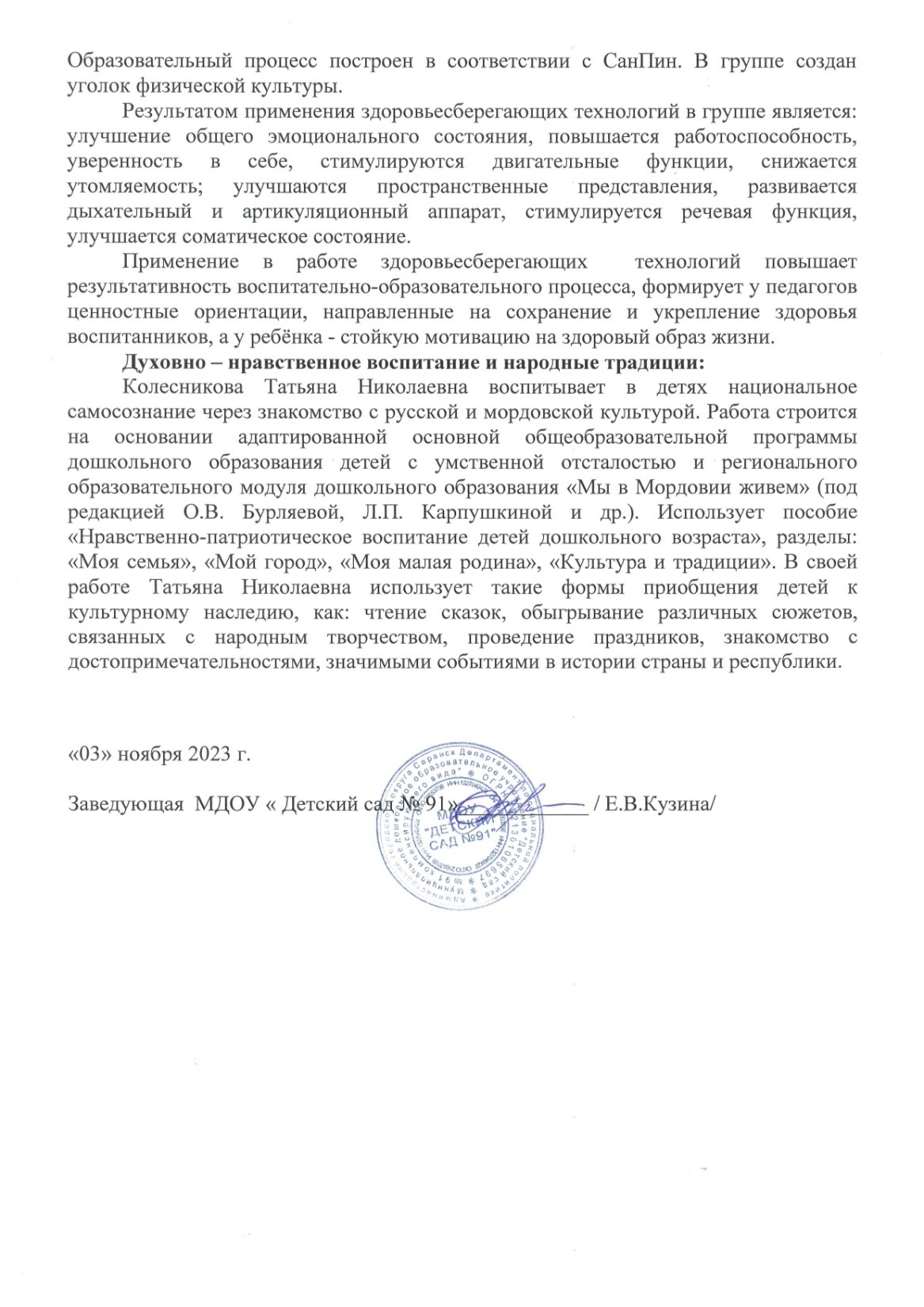 Качество взаимодействия
с родителями
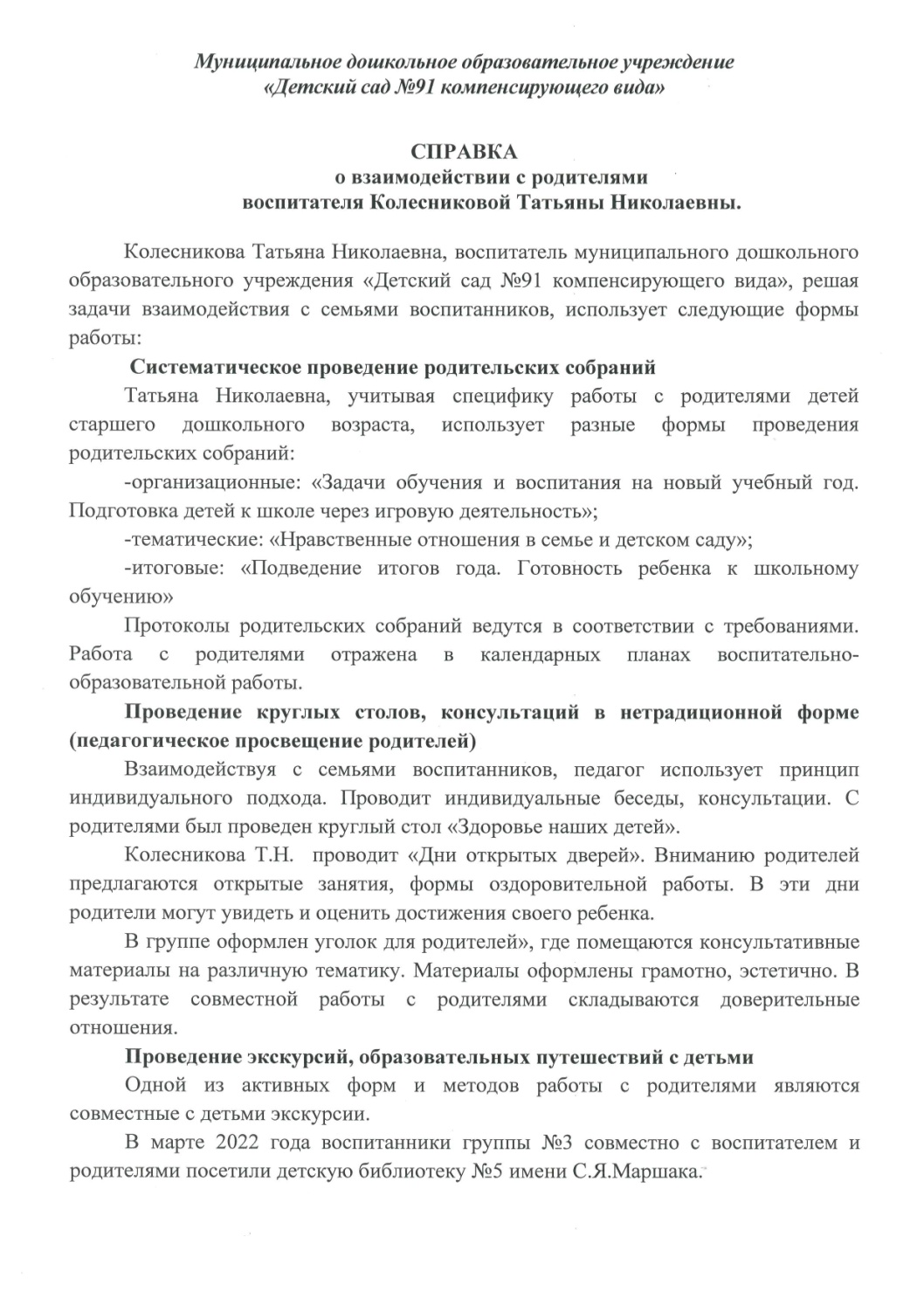 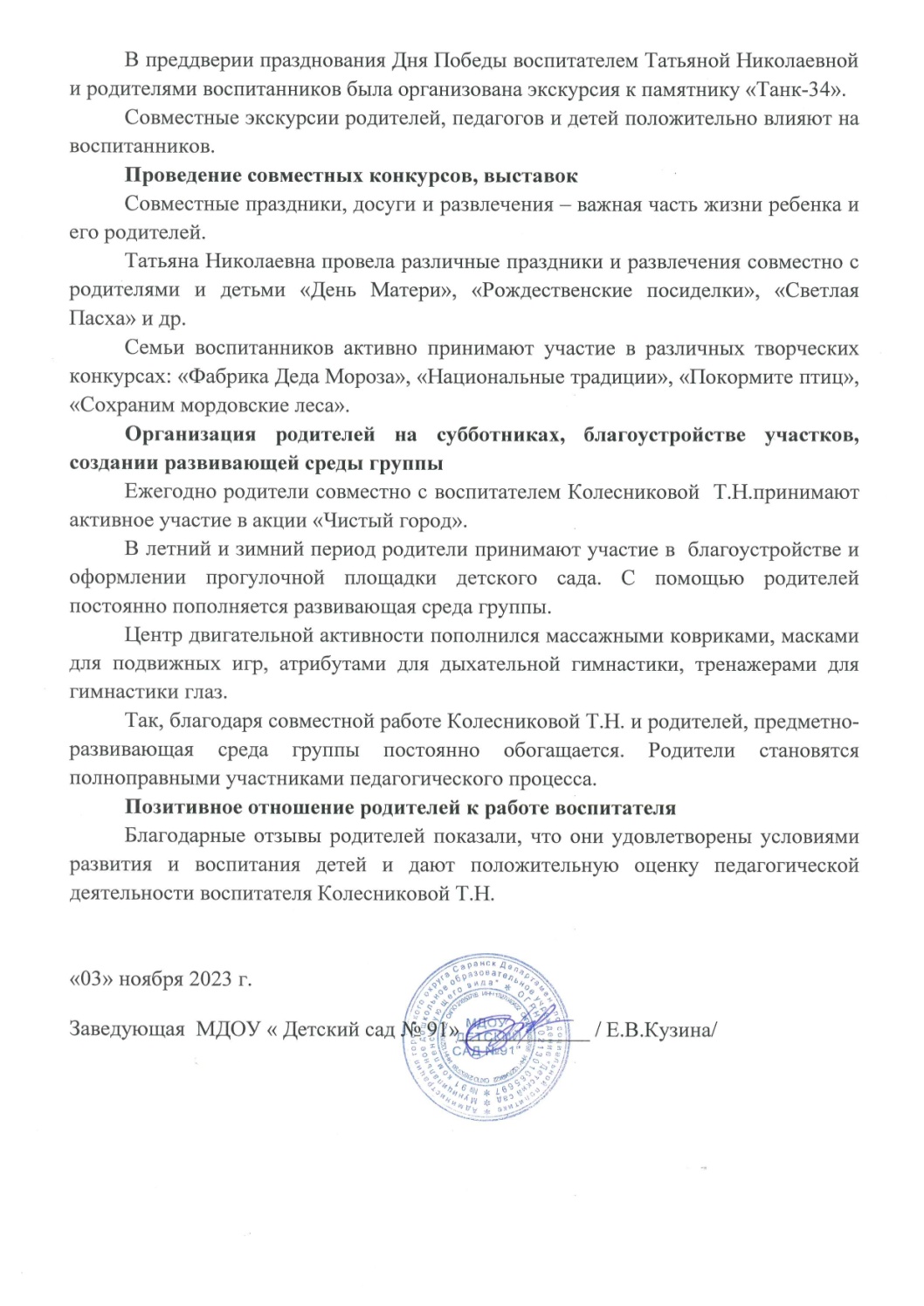 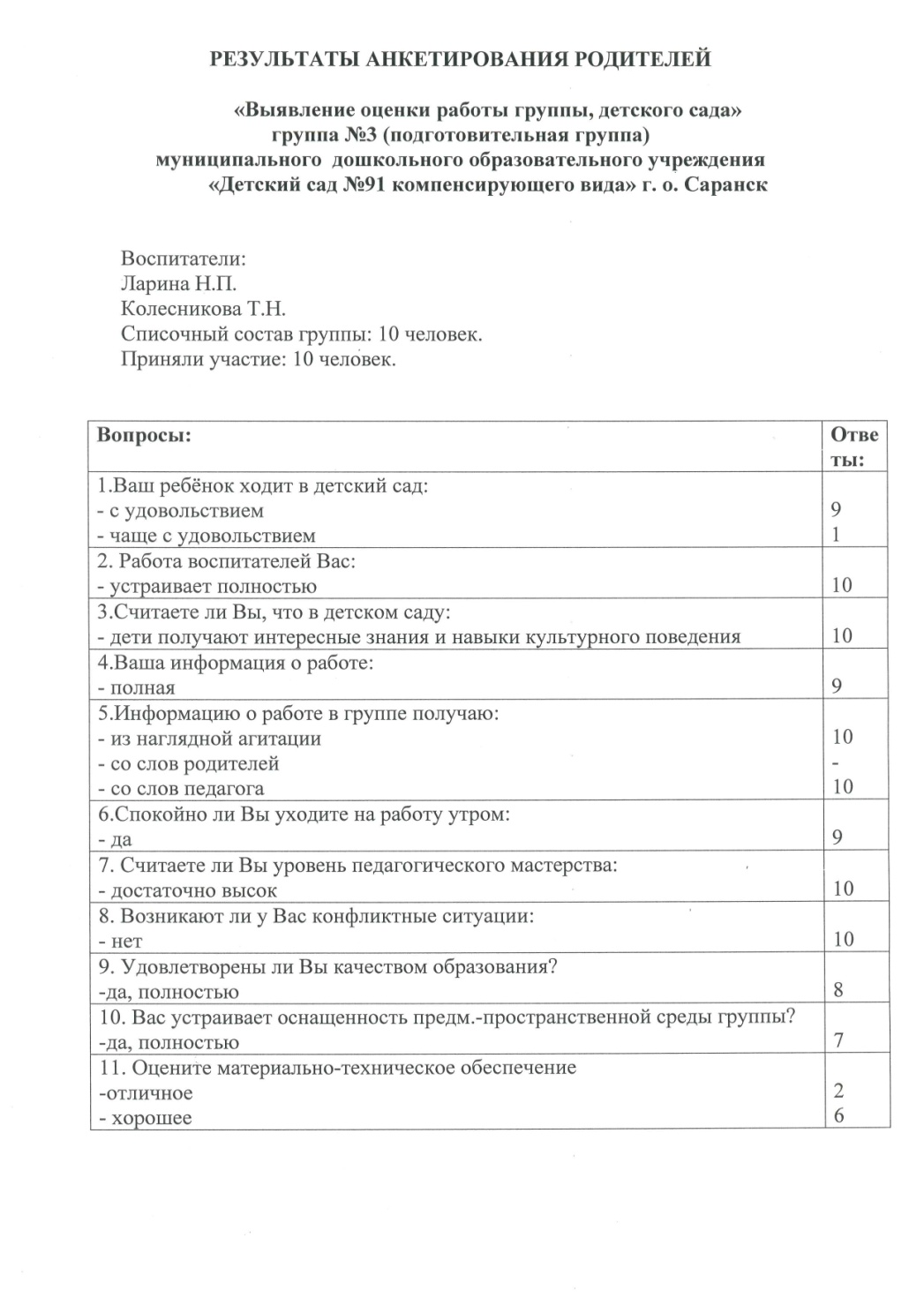 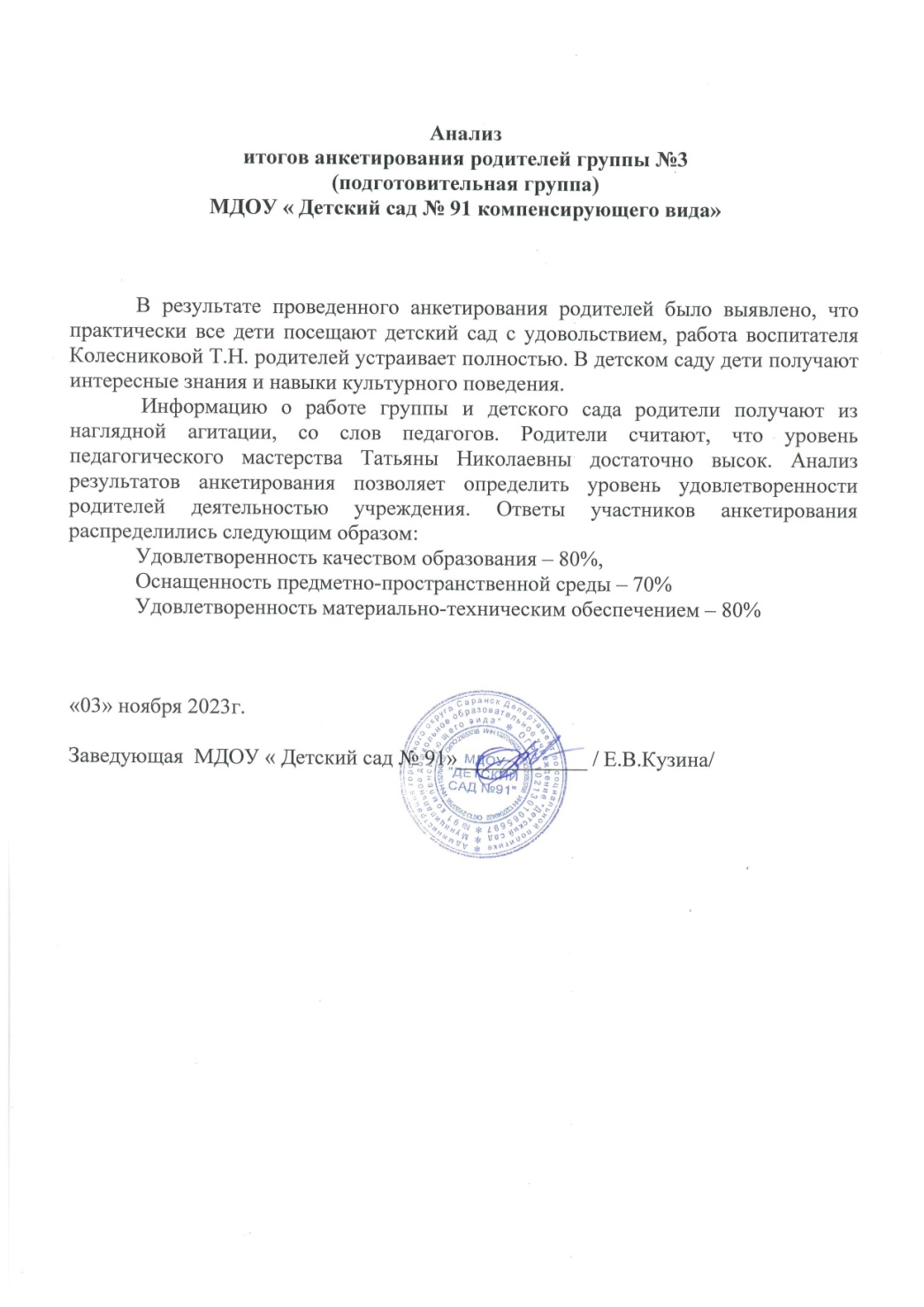 Работа с детьми 
из социально-неблагополучных семей
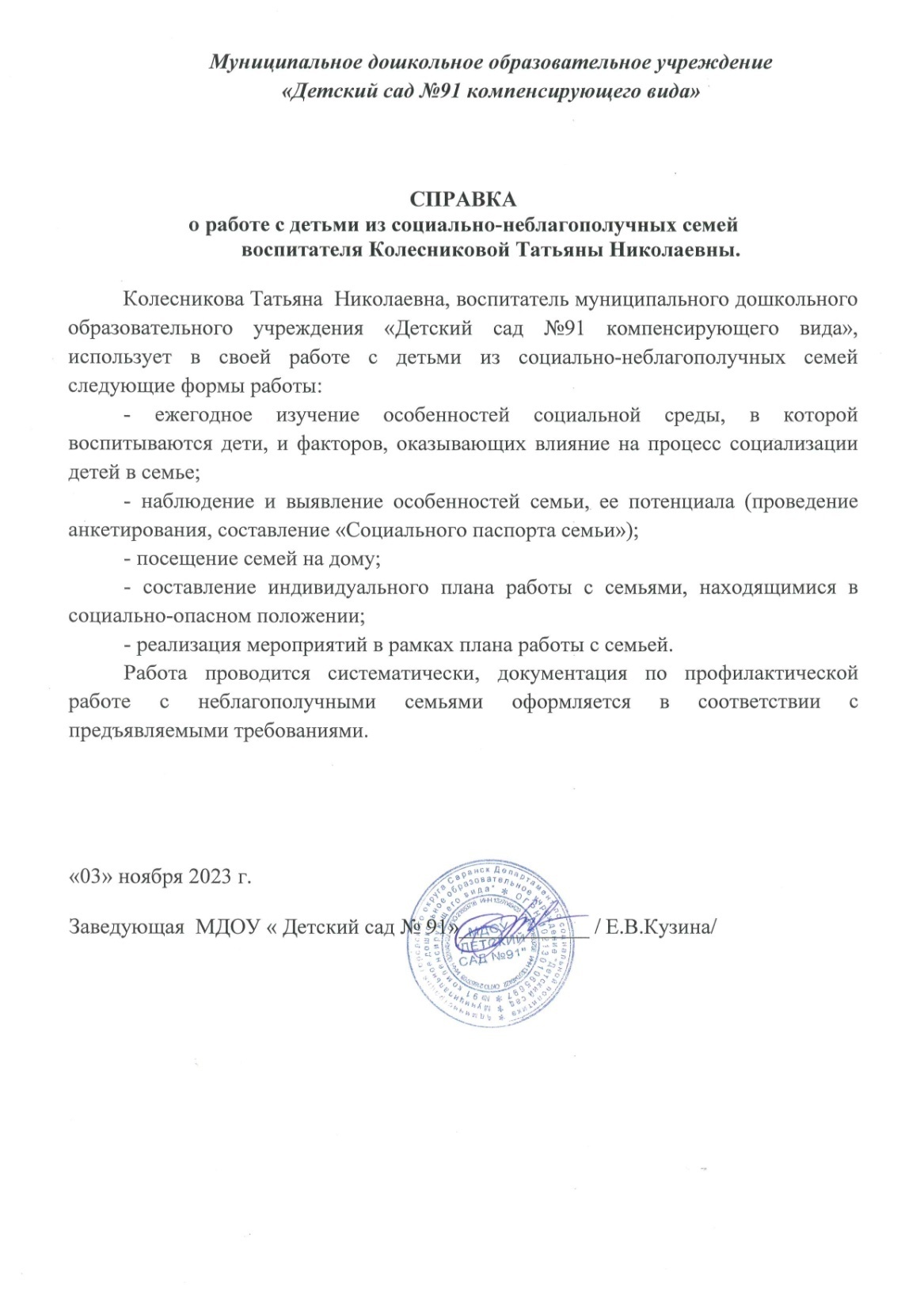 Участие педагога в профессиональных конкурсах
Конкурс на портале сети Интернет – 1
Всероссийский уровень – 1
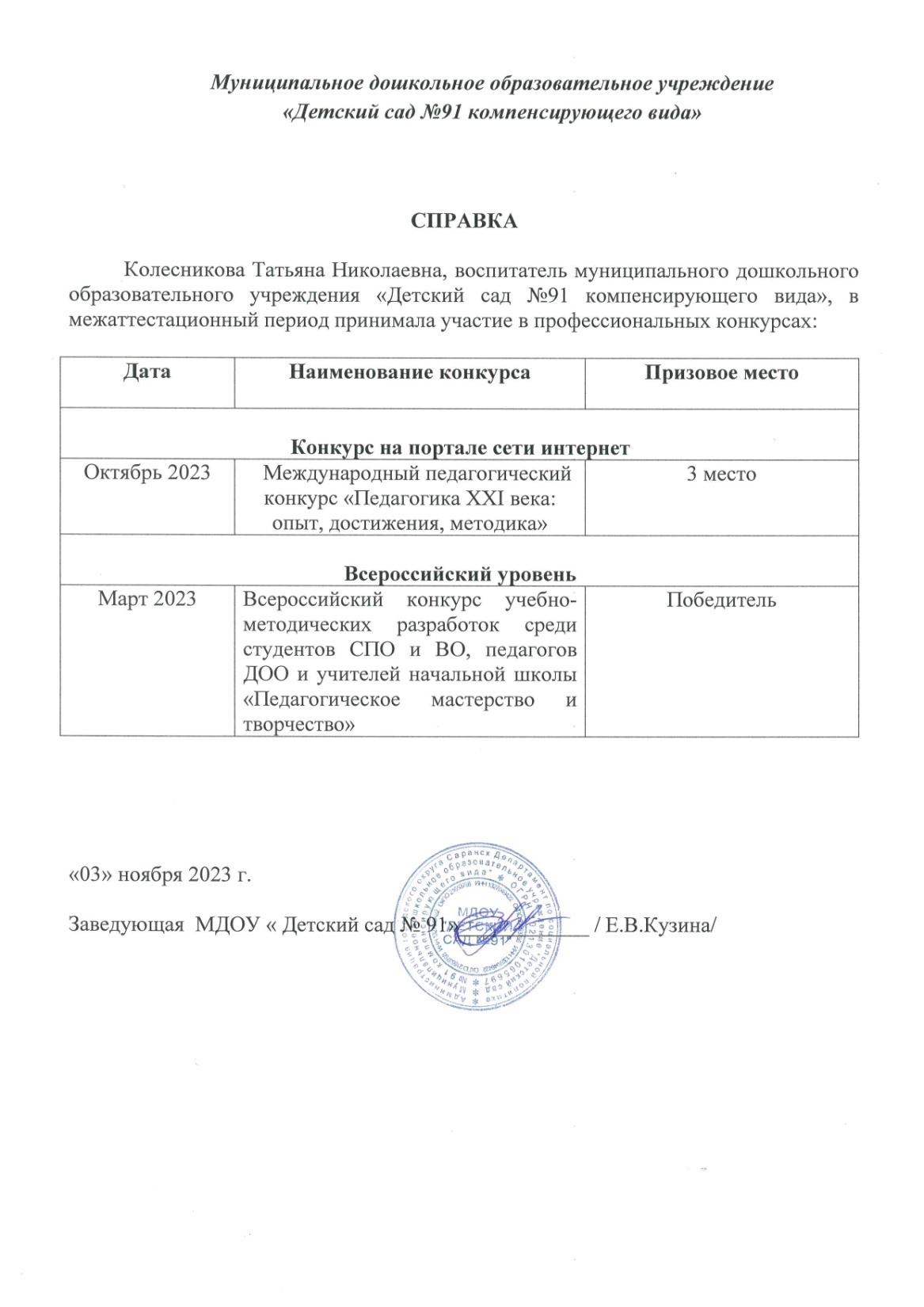 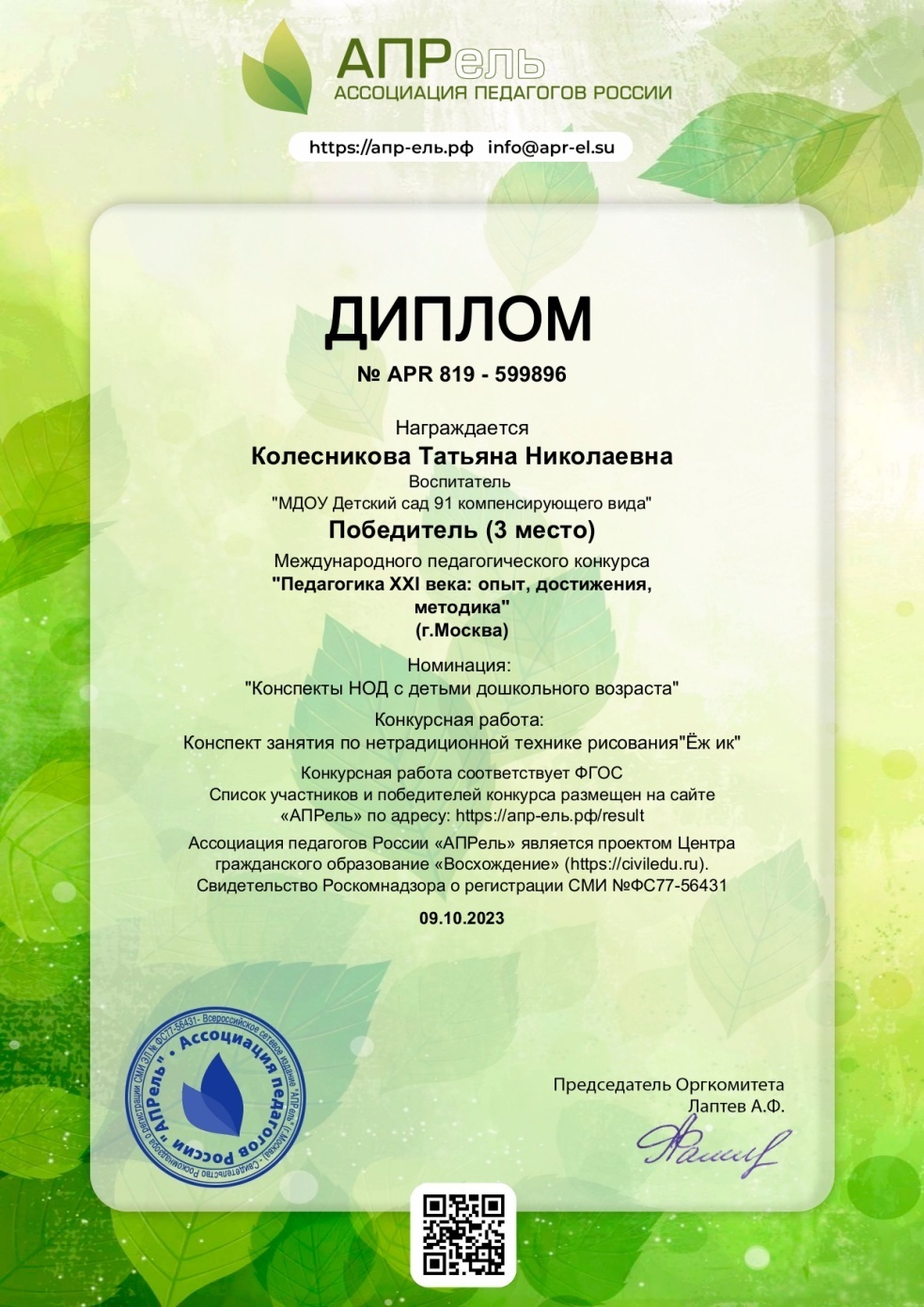 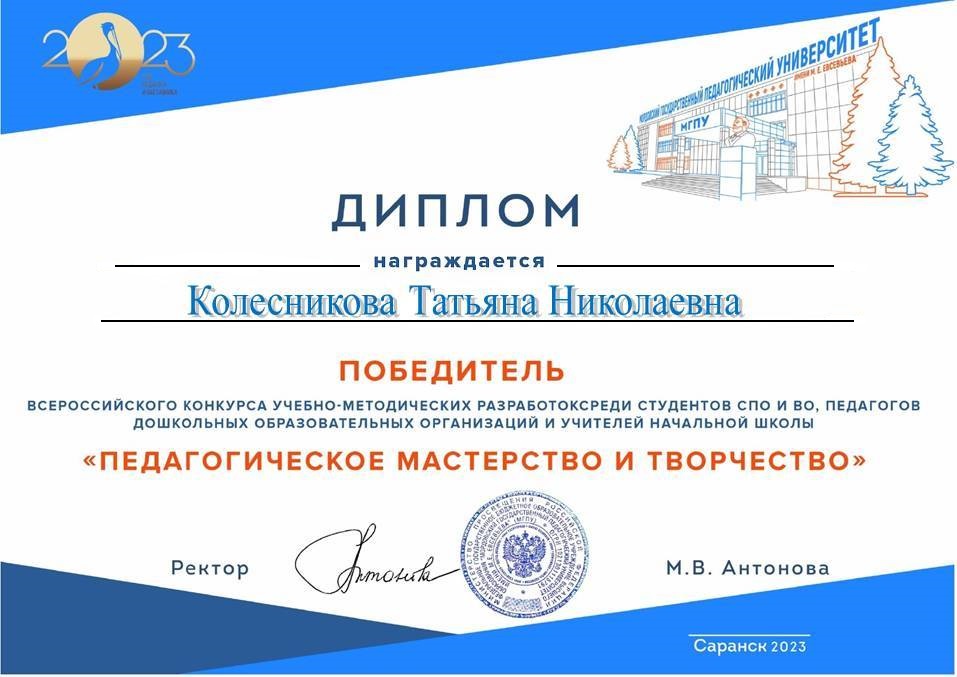 Награды и поощрения
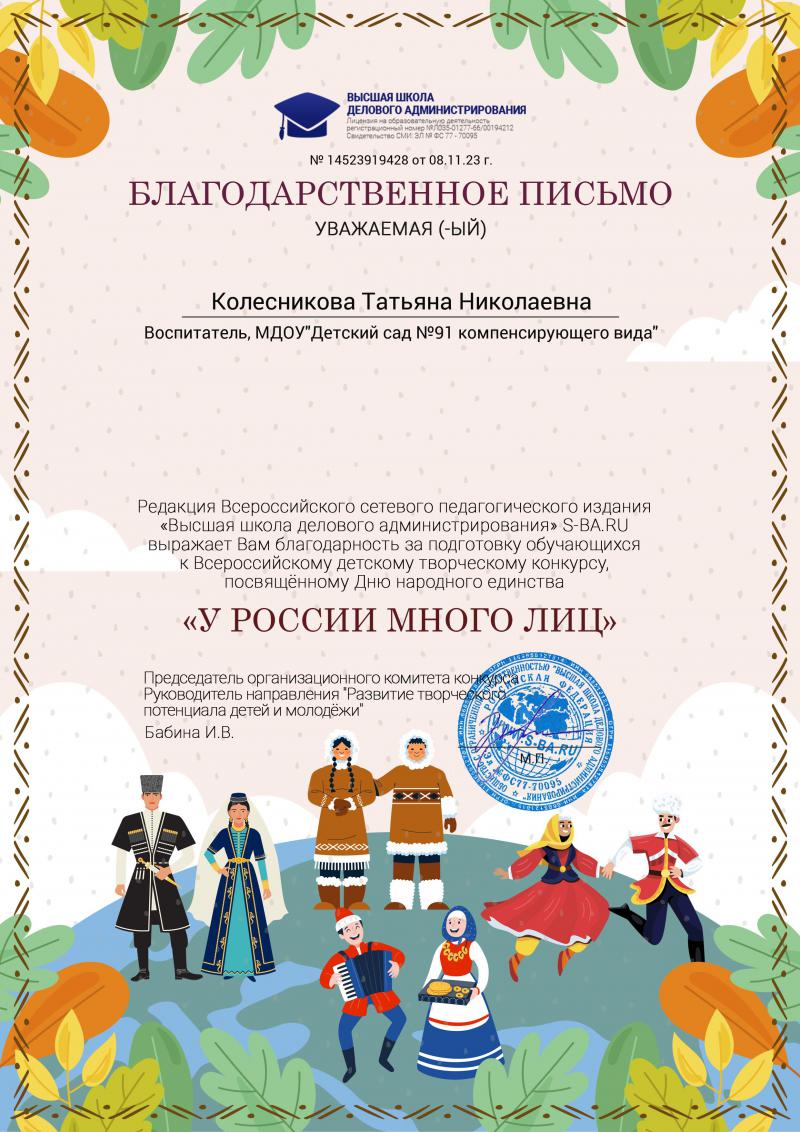 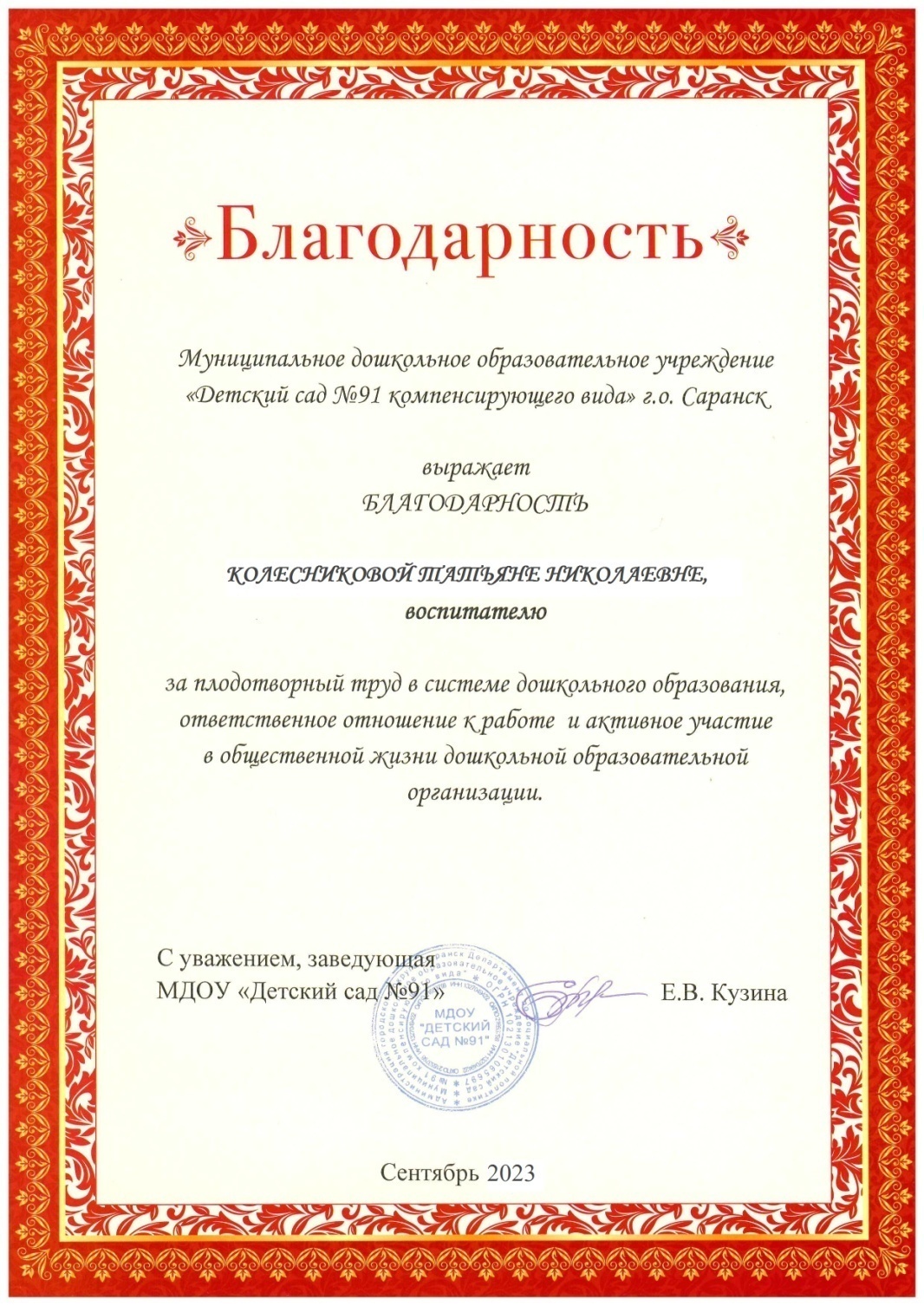